„Ciekawy region, ciekawi ludzie” – 
program edukacyjno-profilaktyczny
MODUŁ II
Ludzie, o których pamiętamy
Poznaliśmy osobę Marcina Rożka 
odwiedzając muzeum
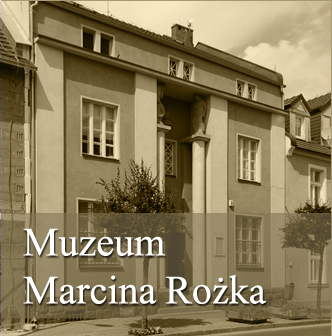 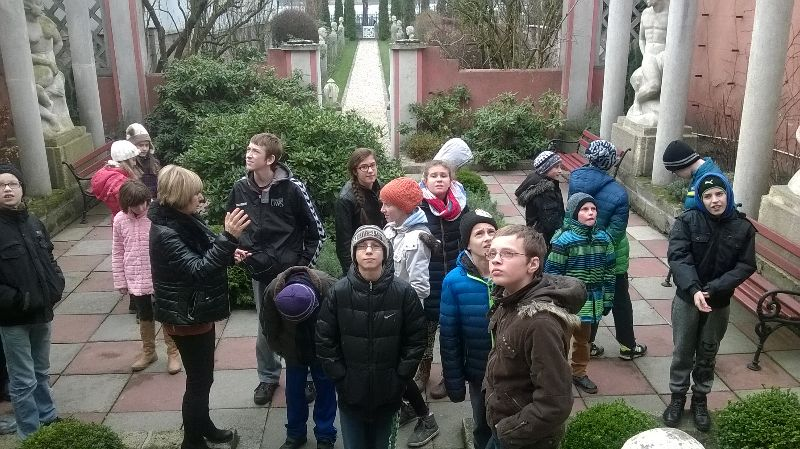 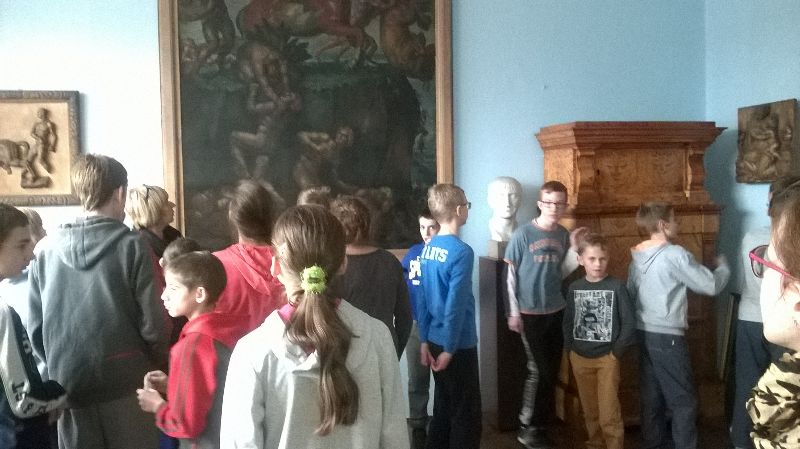 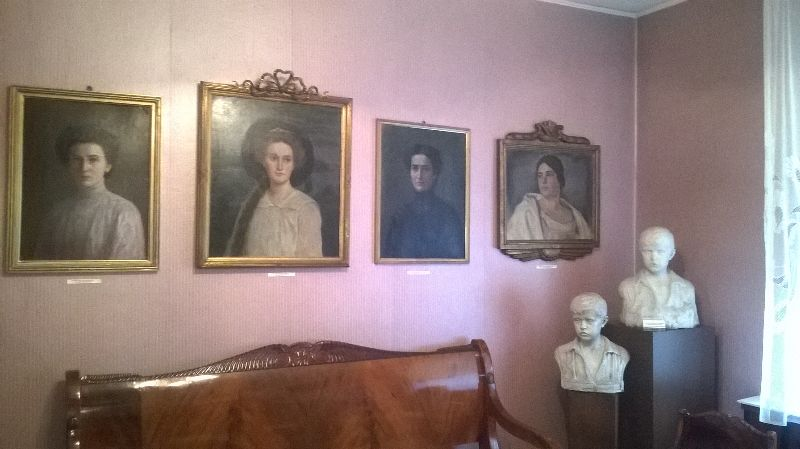 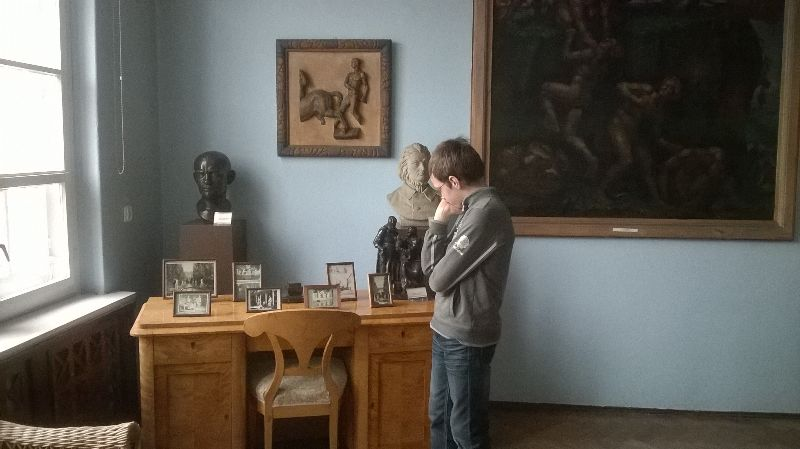 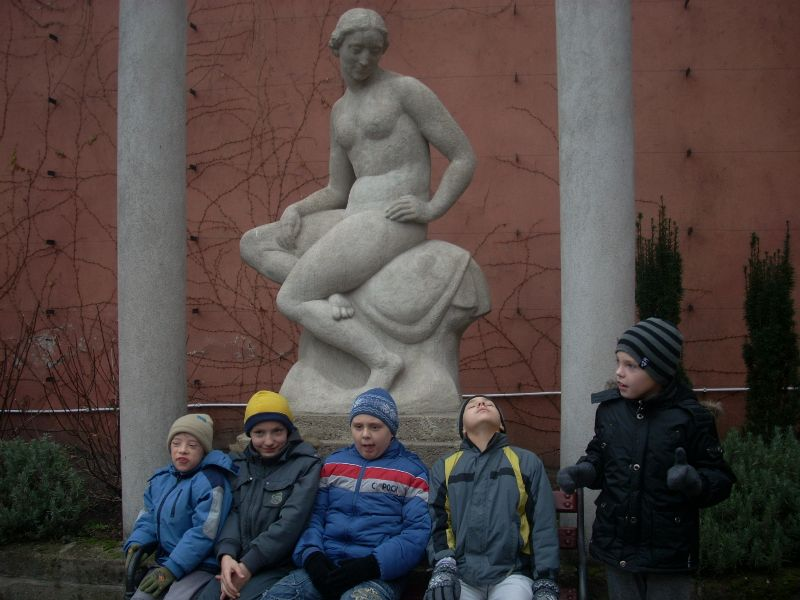 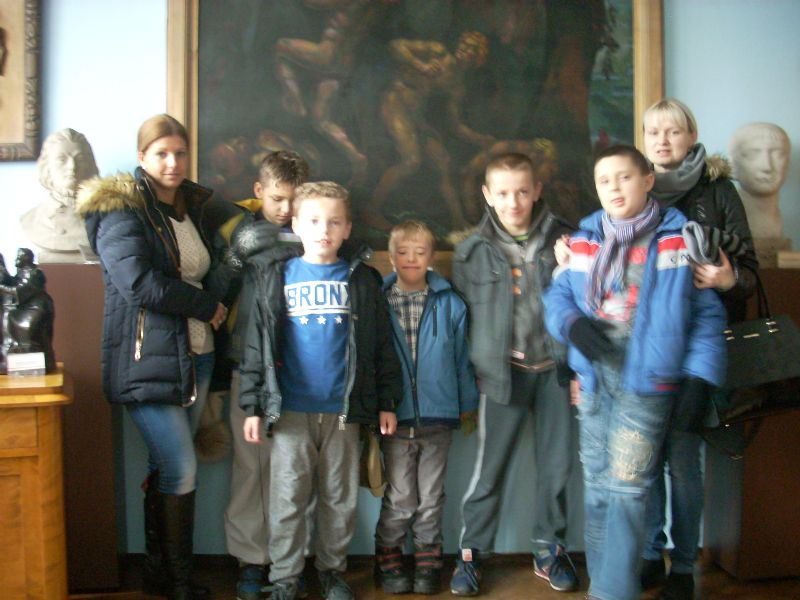 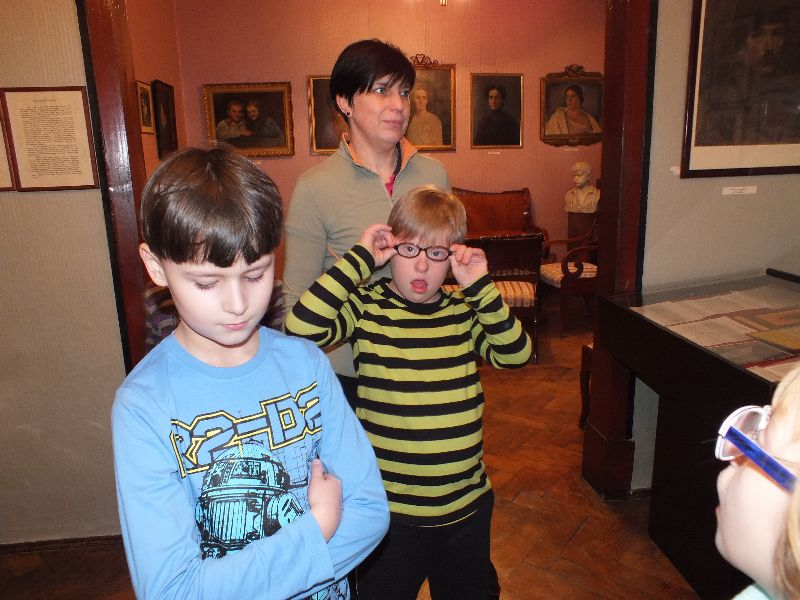 Wycieczka do Poznania i Gniezna
„Śladami rzeźb M. Rożka”
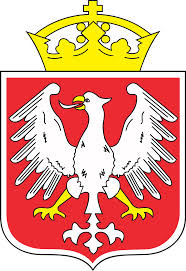 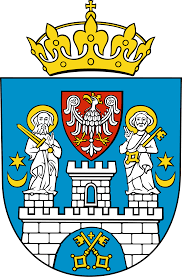 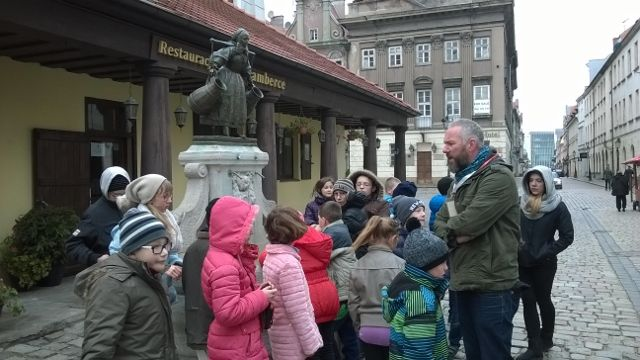 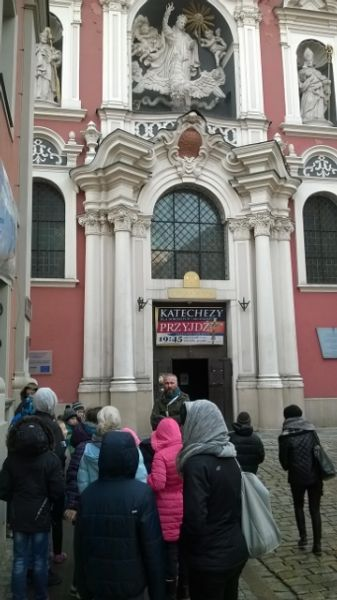 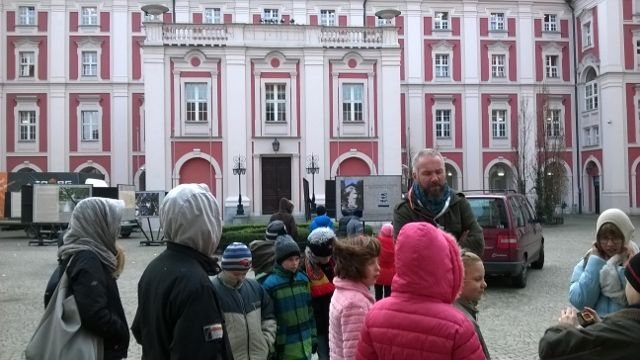 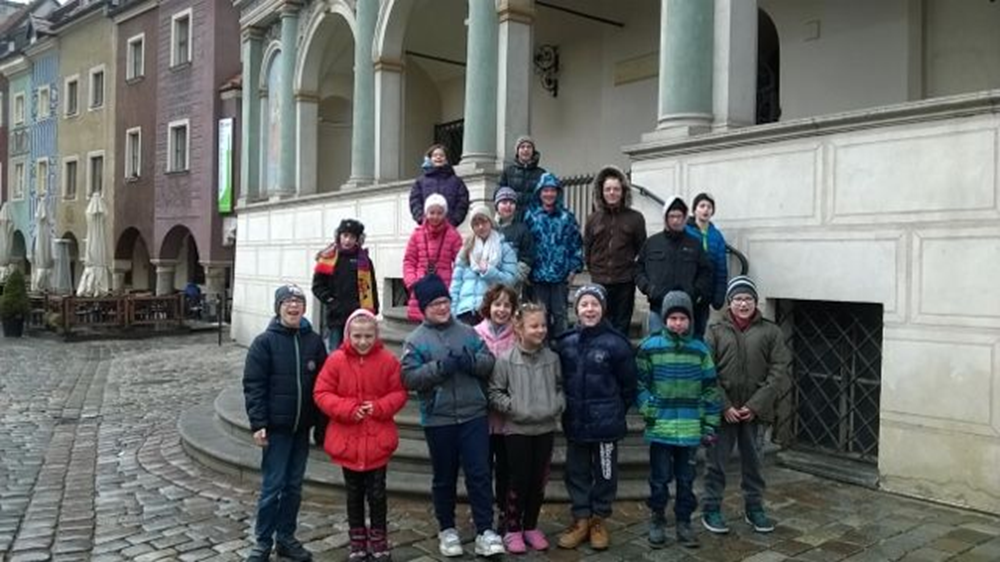 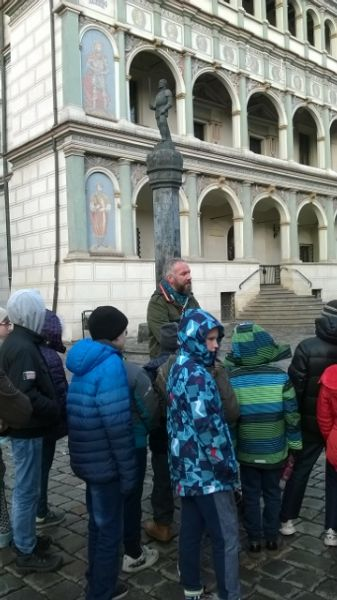 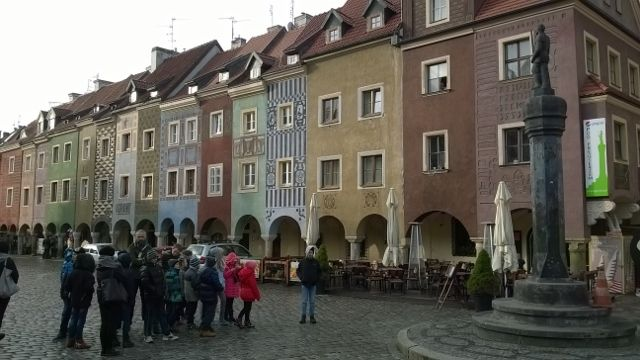 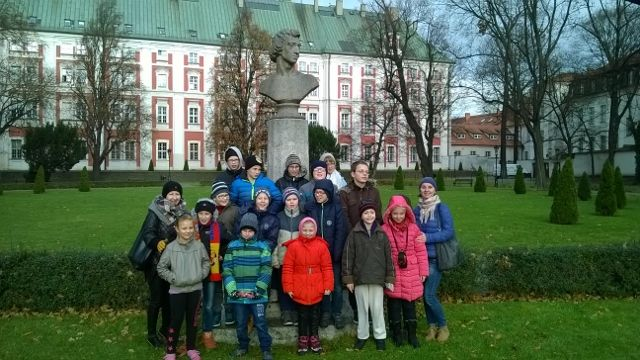 Pomnik F. Chopina autorstwa M. Rożka
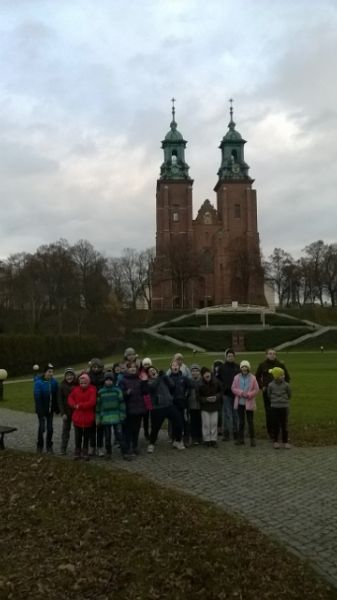 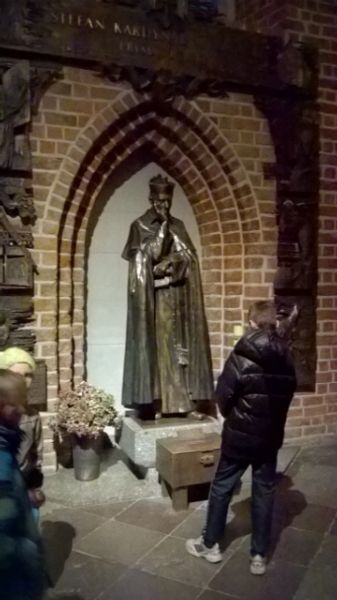 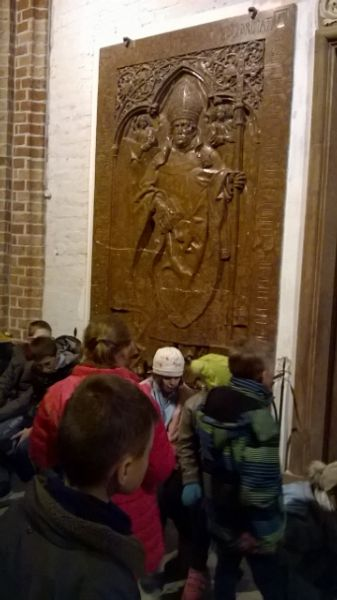 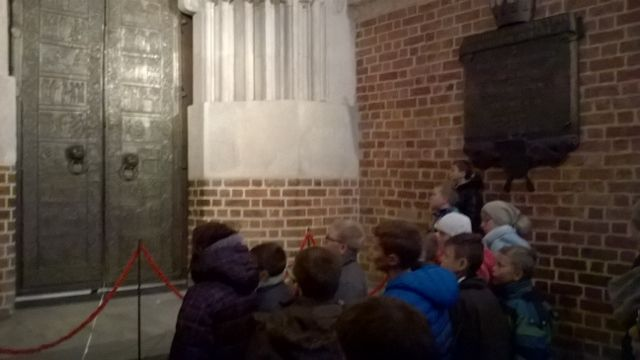 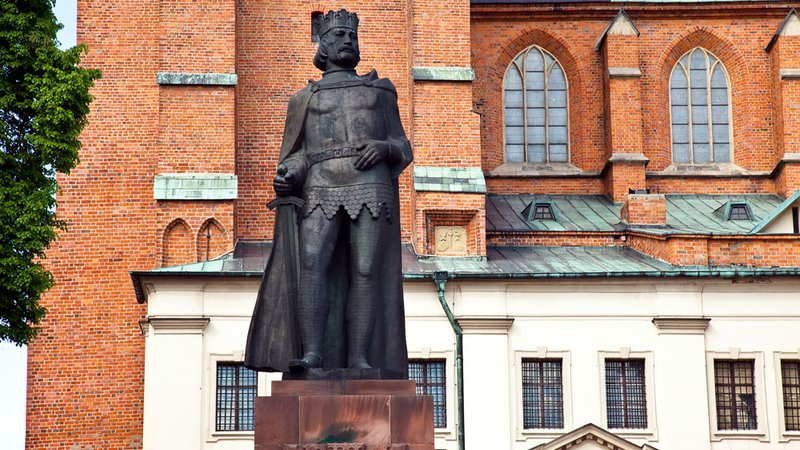 Podczas zajęć muzealnych 
w Muzeum dr R. Kocha
szukaliśmy odpowiedzi na pytanie: 
„Co właściwie odkrył Robert Koch?”
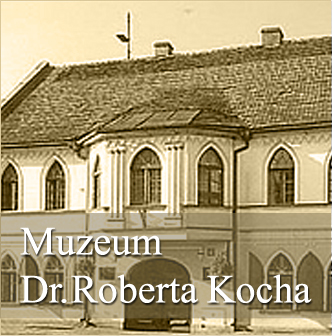 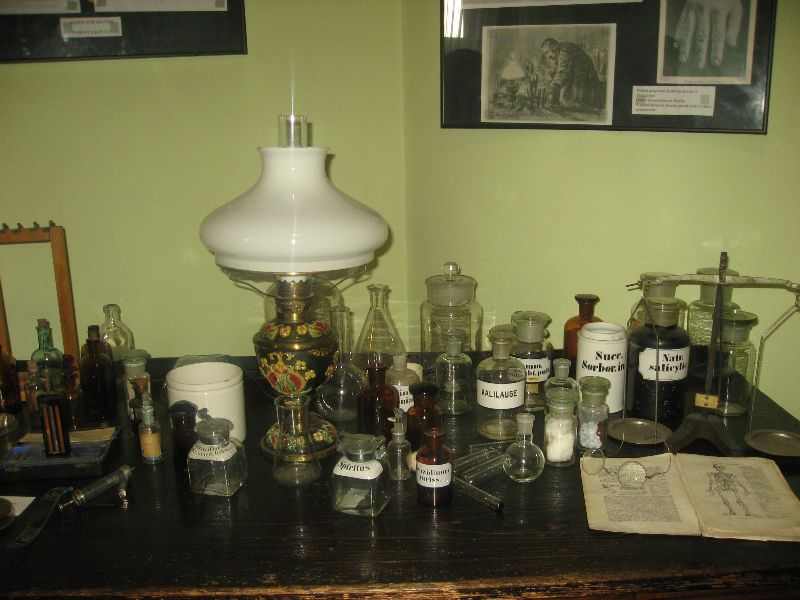 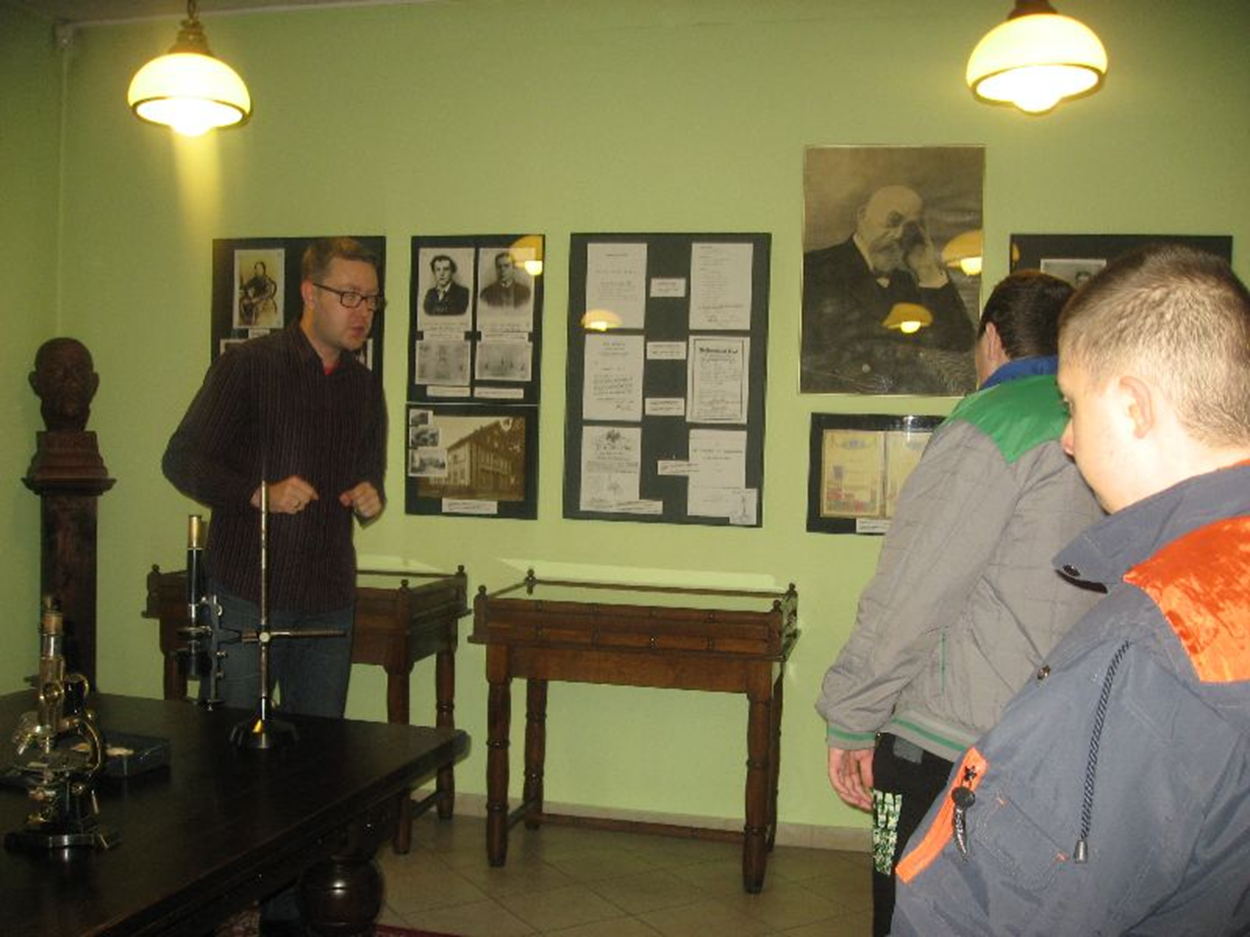 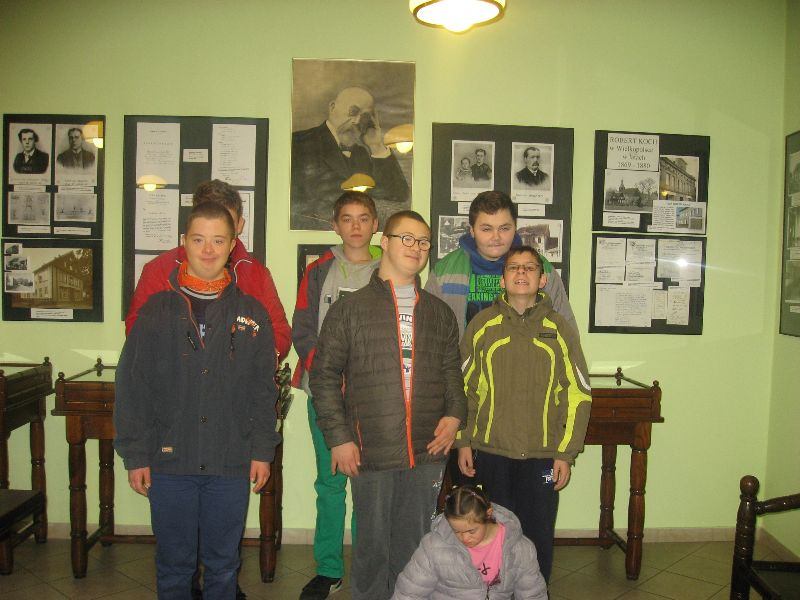 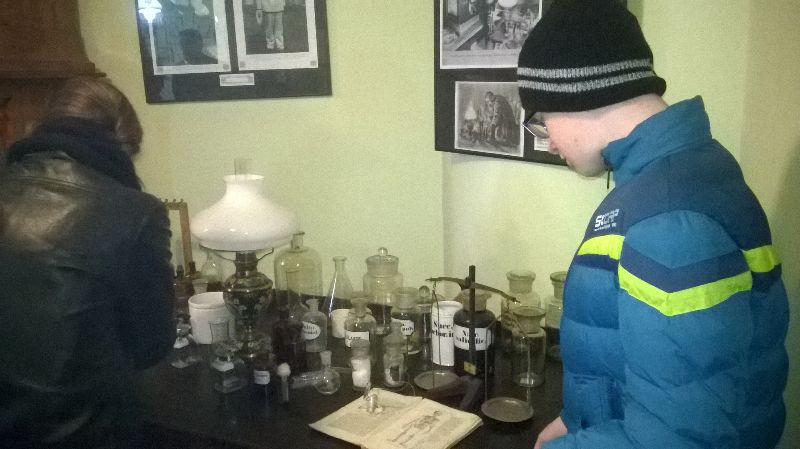 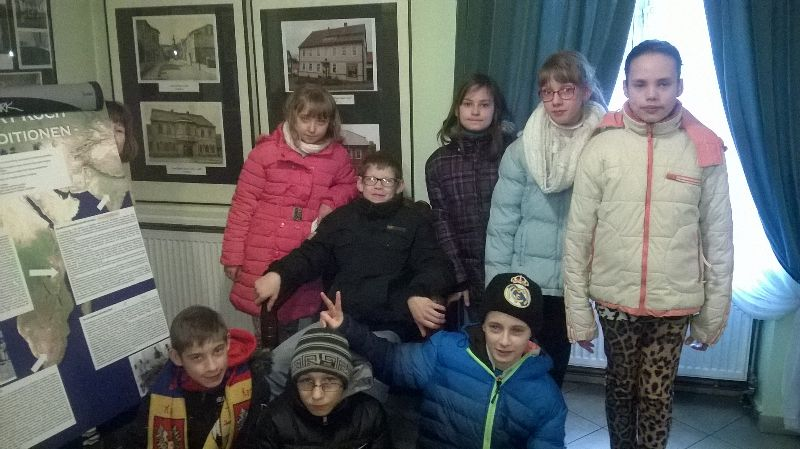 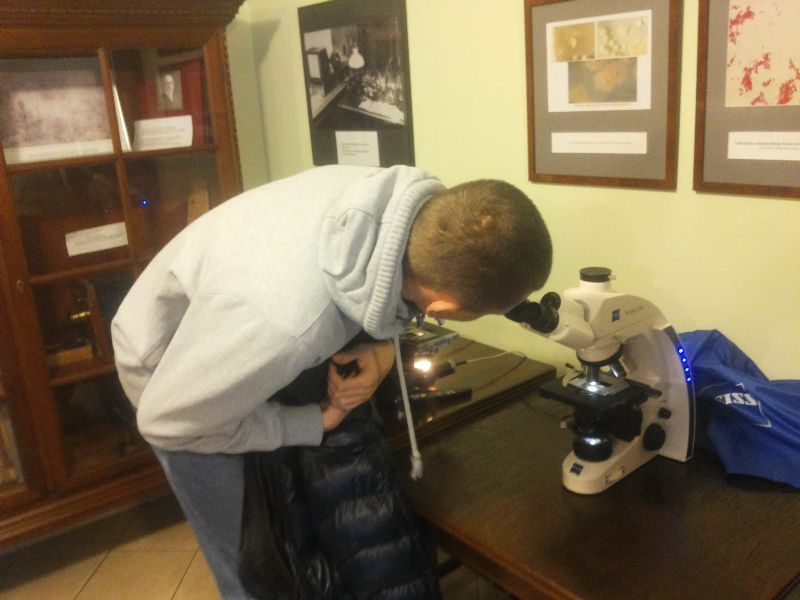 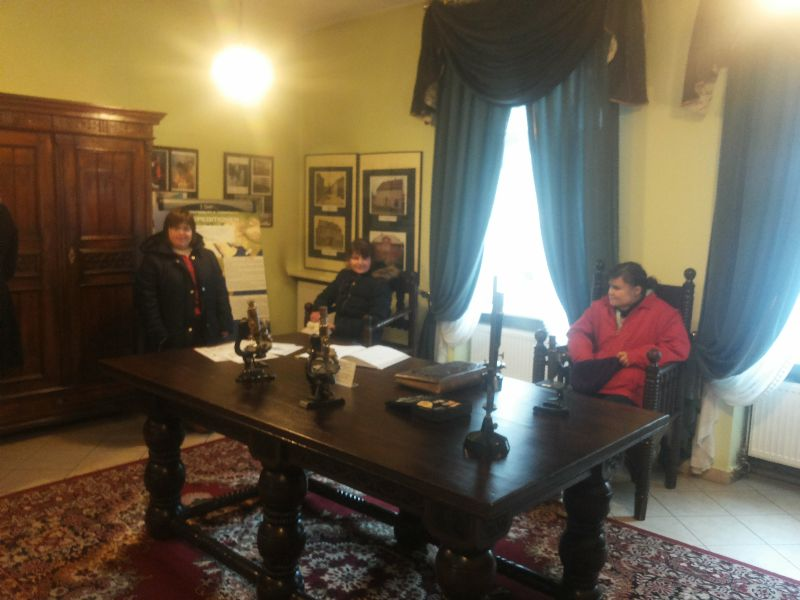 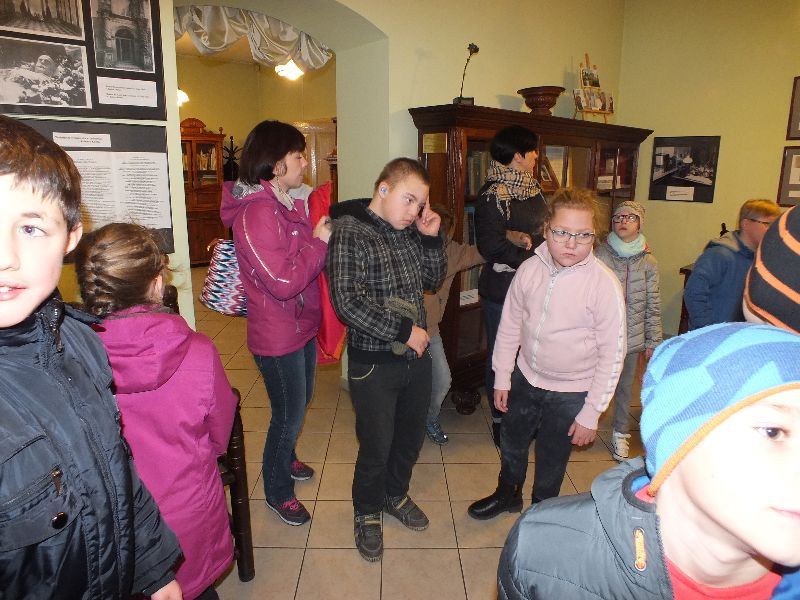 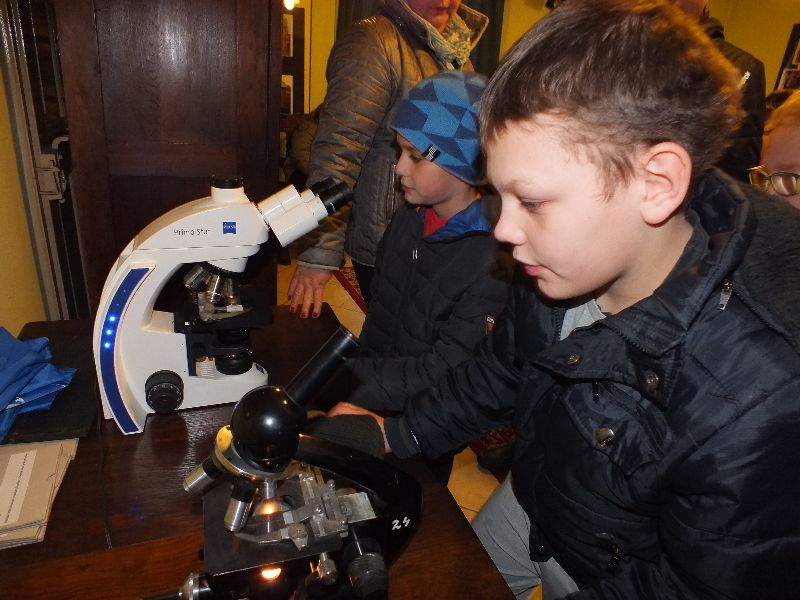 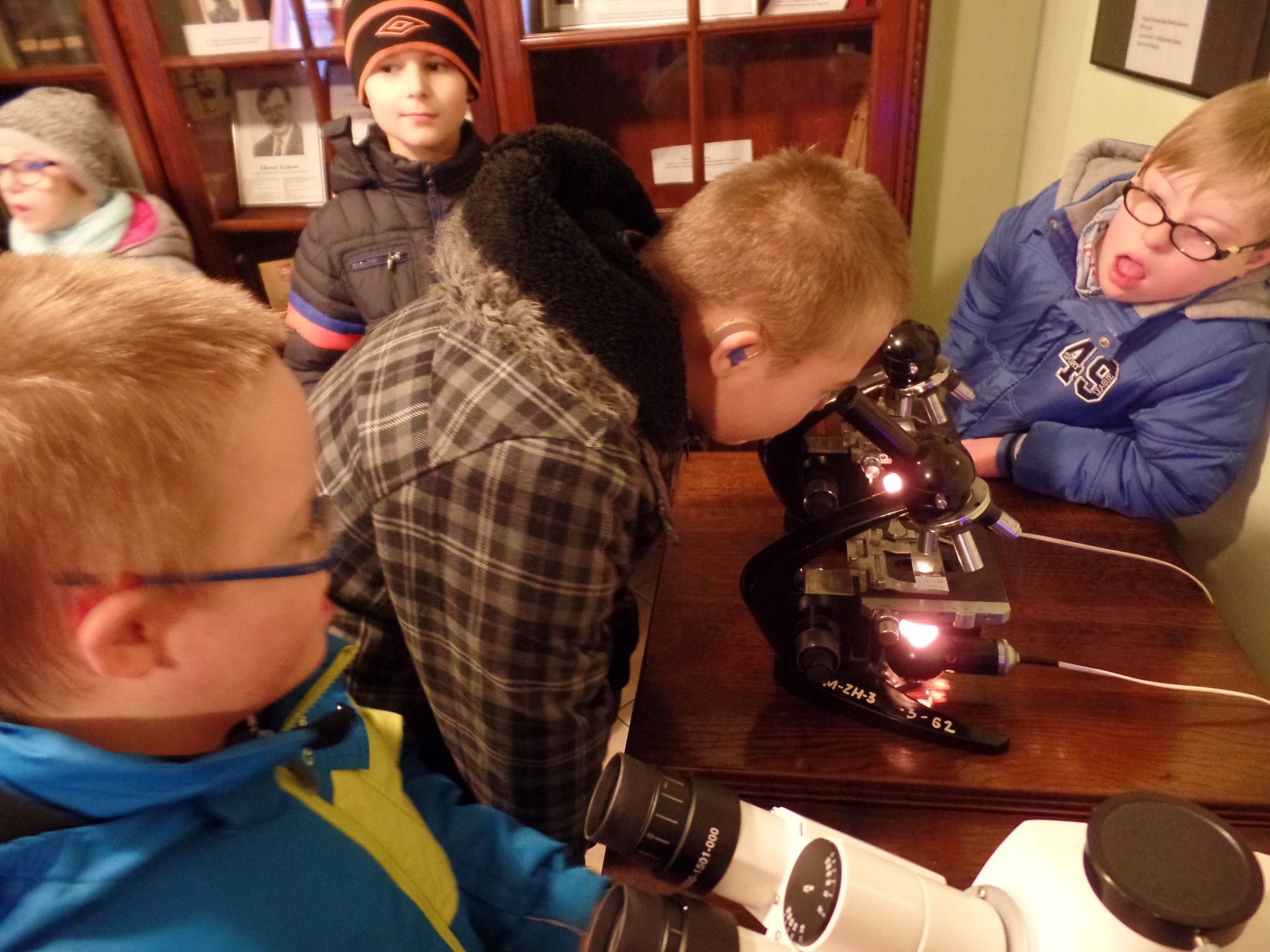 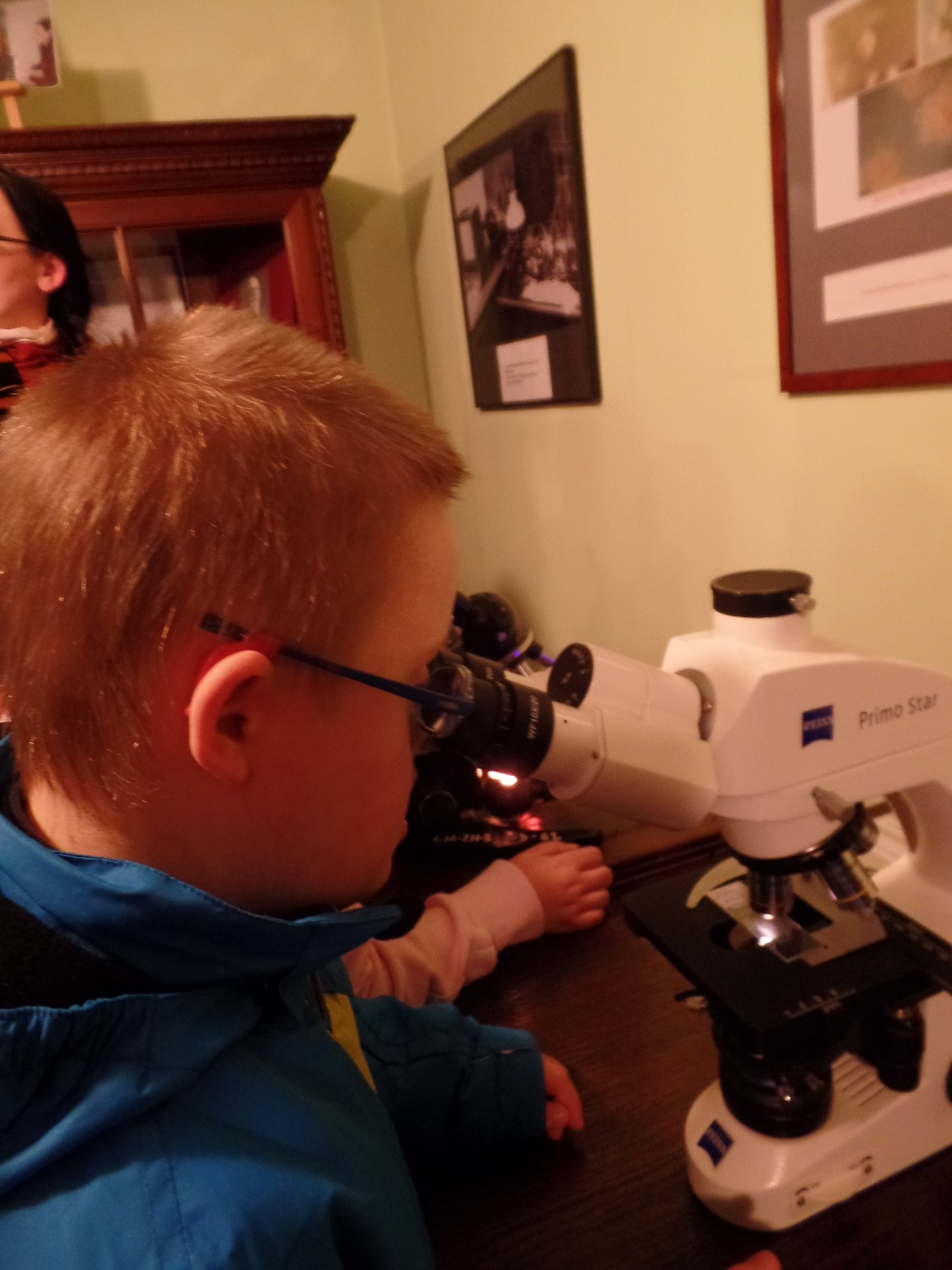 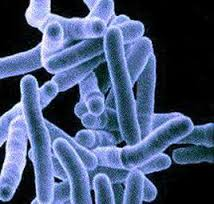 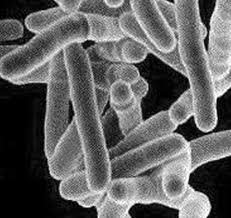 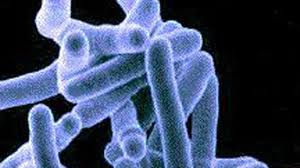 Wysłuchaliśmy prelekcję o Robercie Kochu przedstawioną przez naszą pielęgniarkę Panią Anetę Dudziak
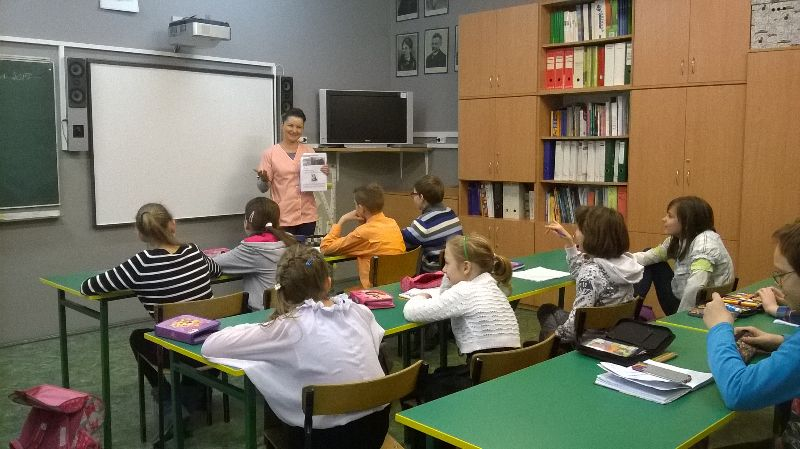 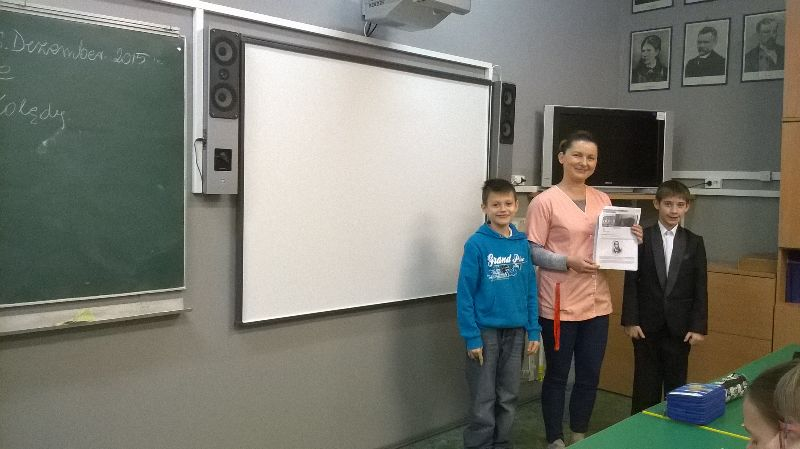 Poznaliśmy sylwetkę Michała Drzymały
podczas spotkania w Szkole Podstawowej 
Nr 3 im. M. Drzymały
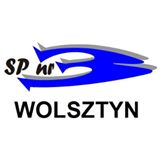 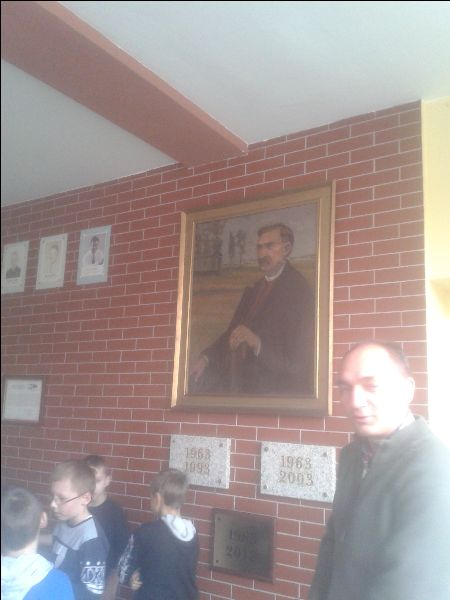 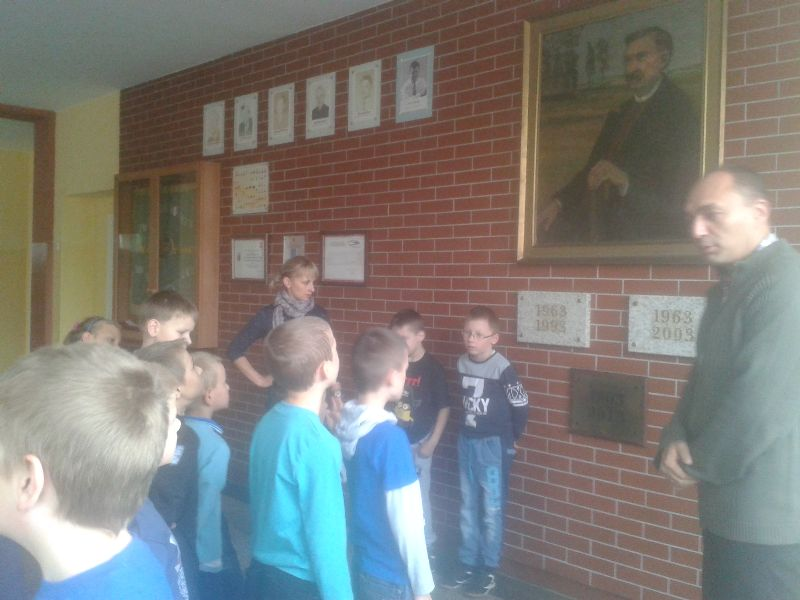 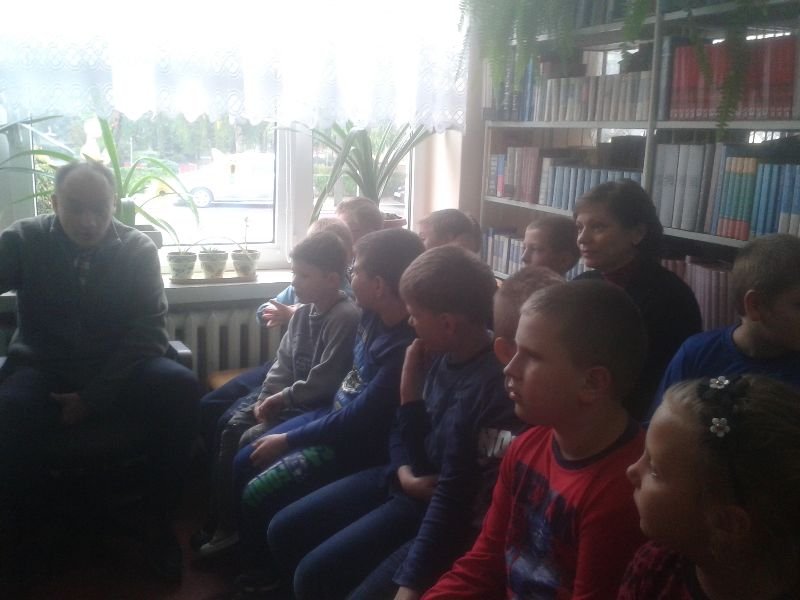 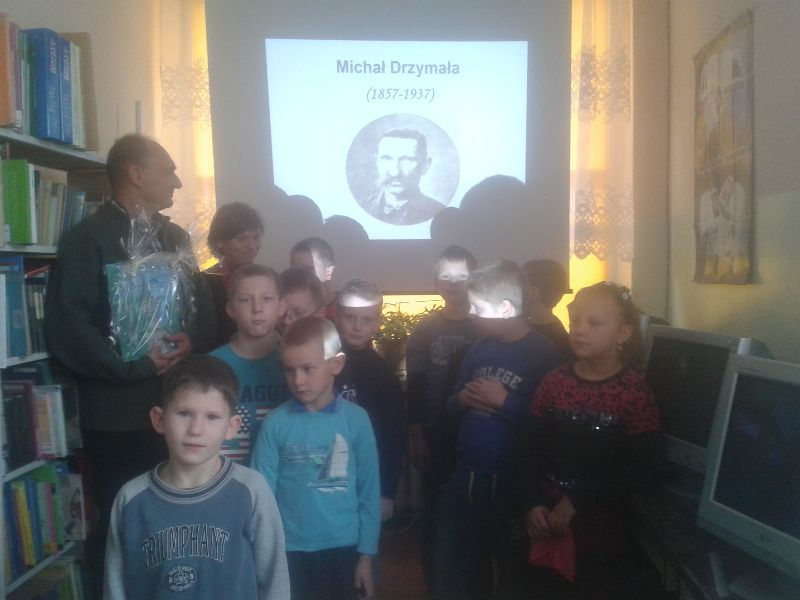 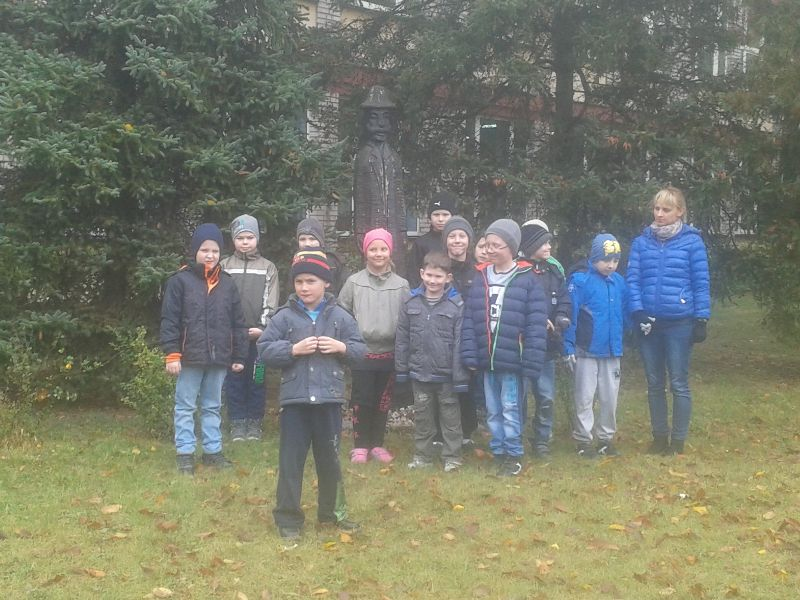 „Za wozem Drzymały” udaliśmy się 
na wycieczkę do Rakoniewic
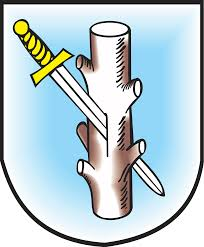 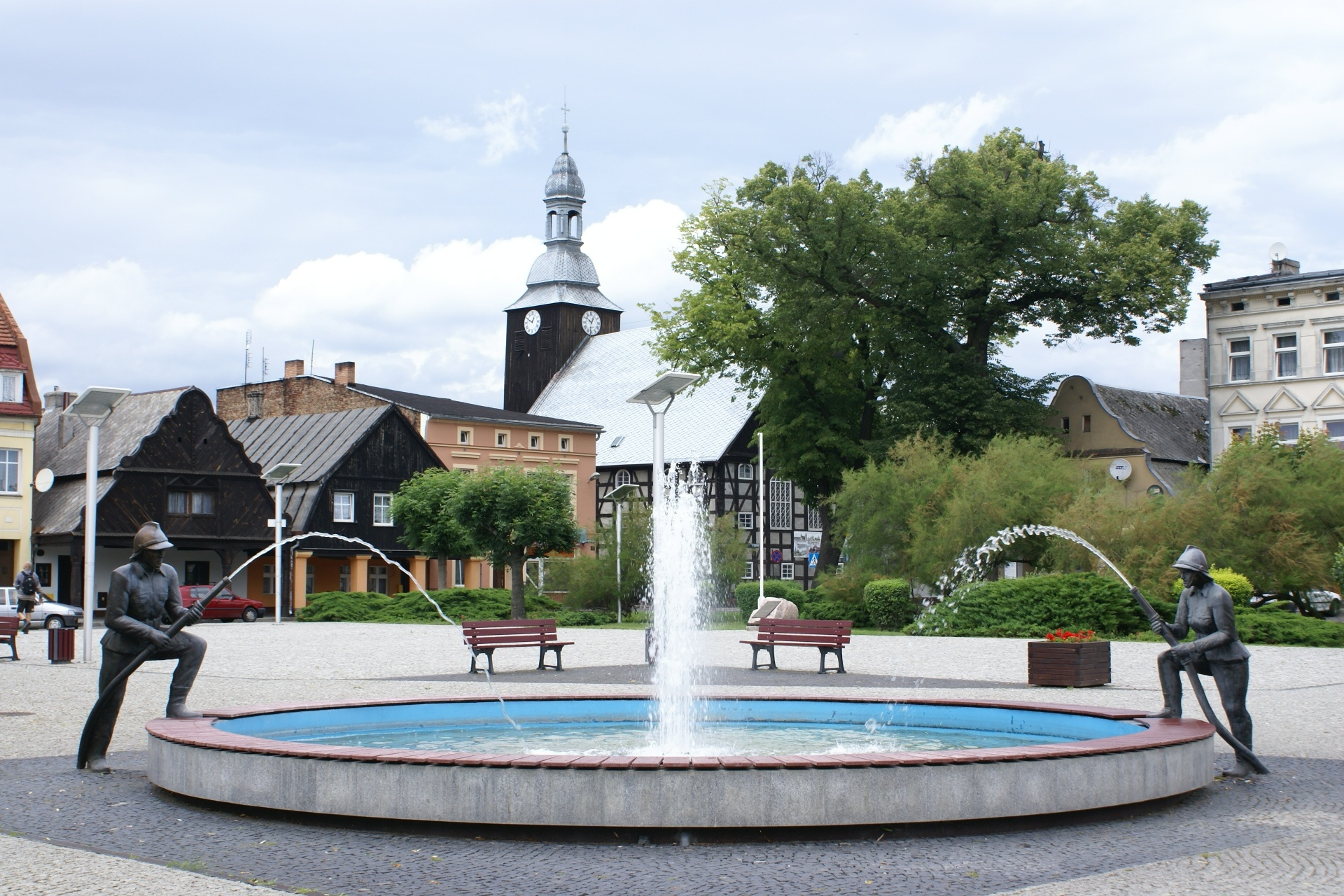 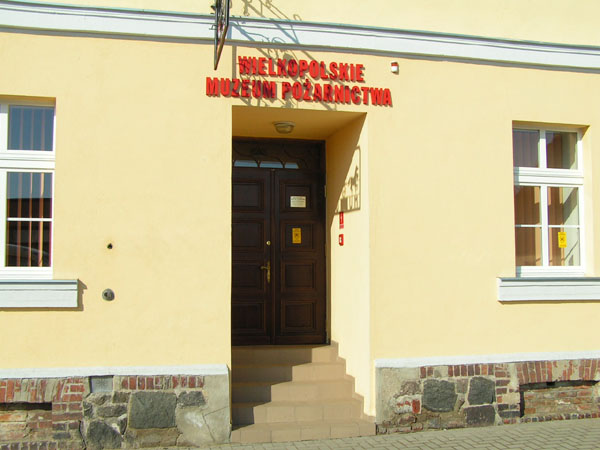 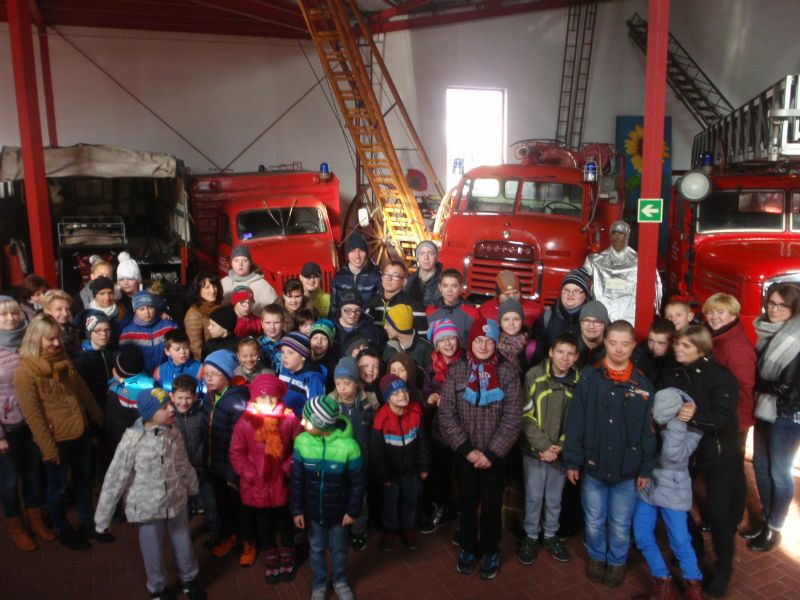 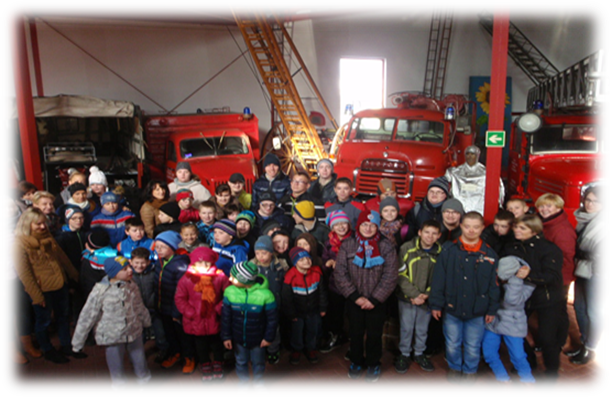 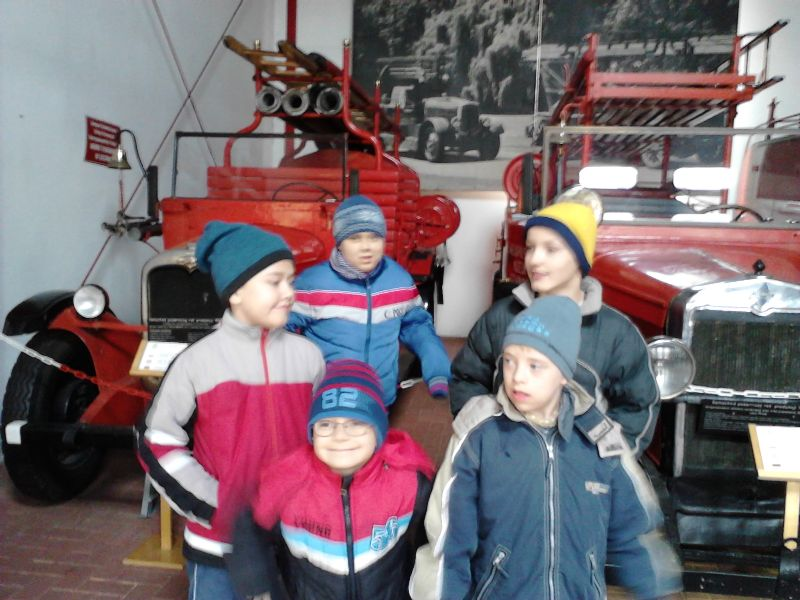 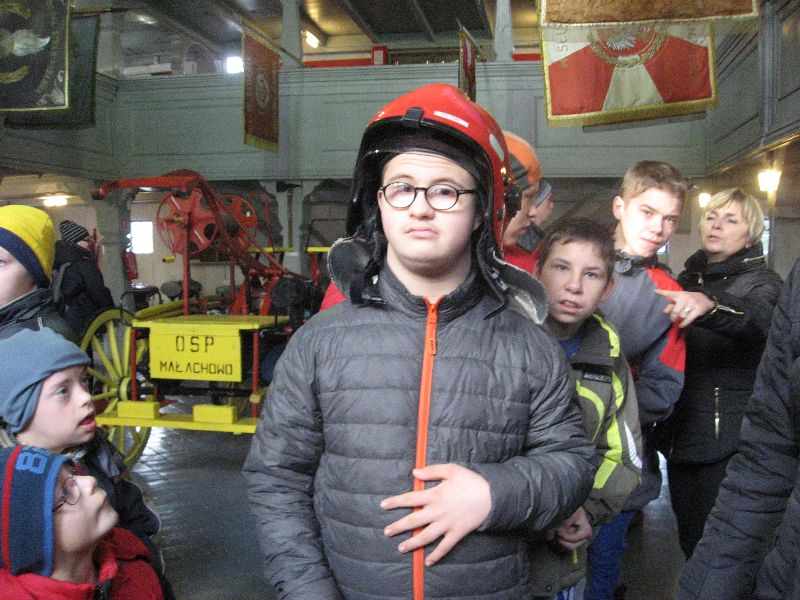 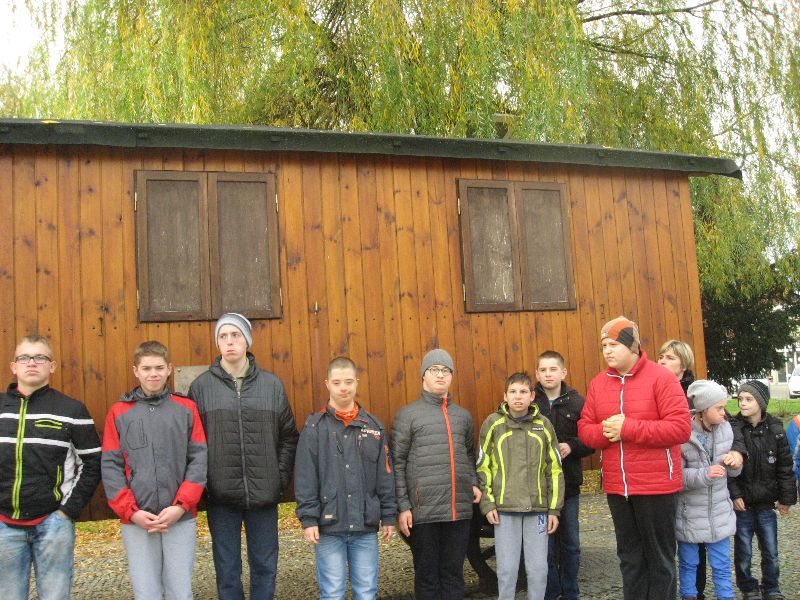 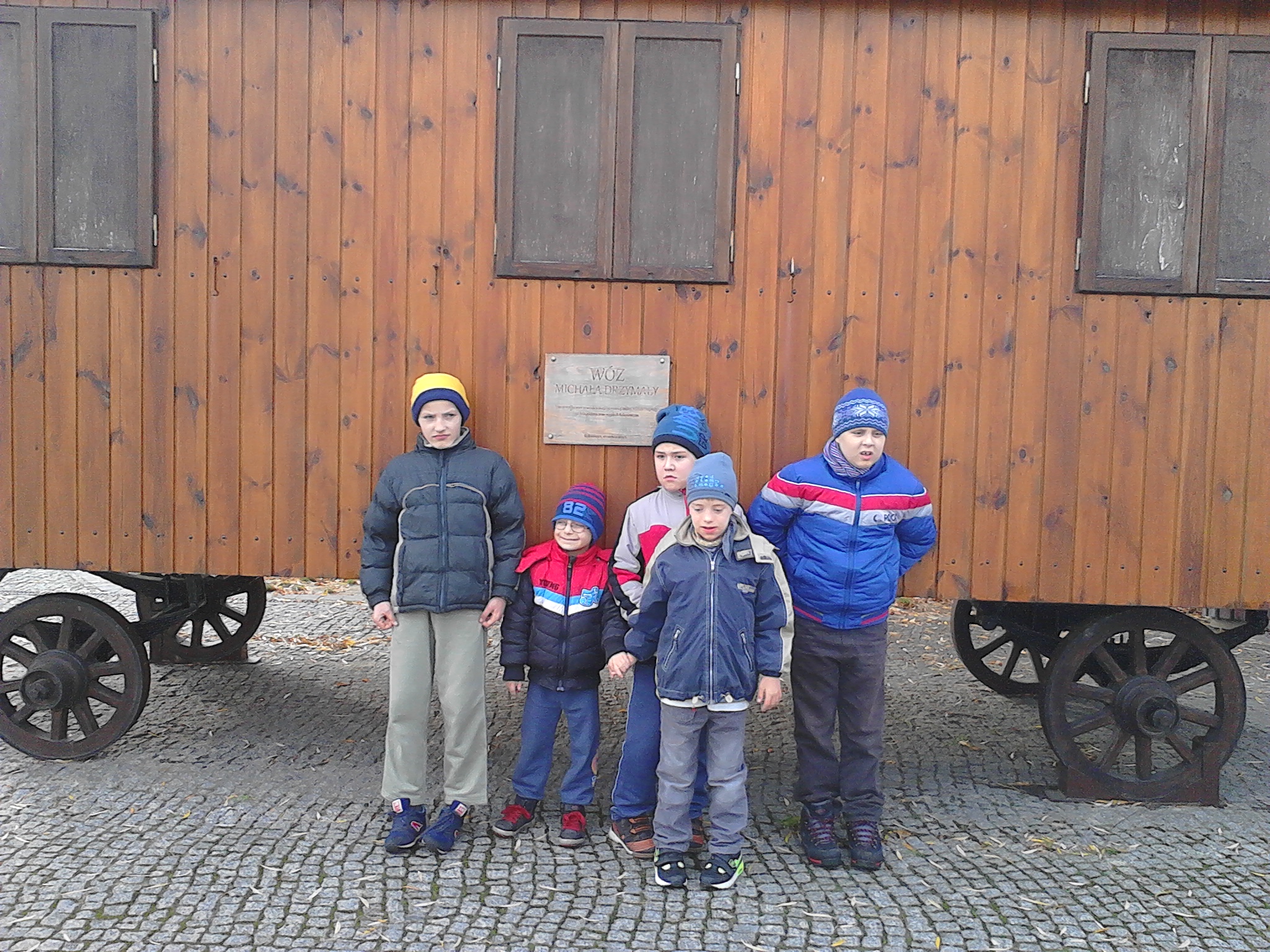 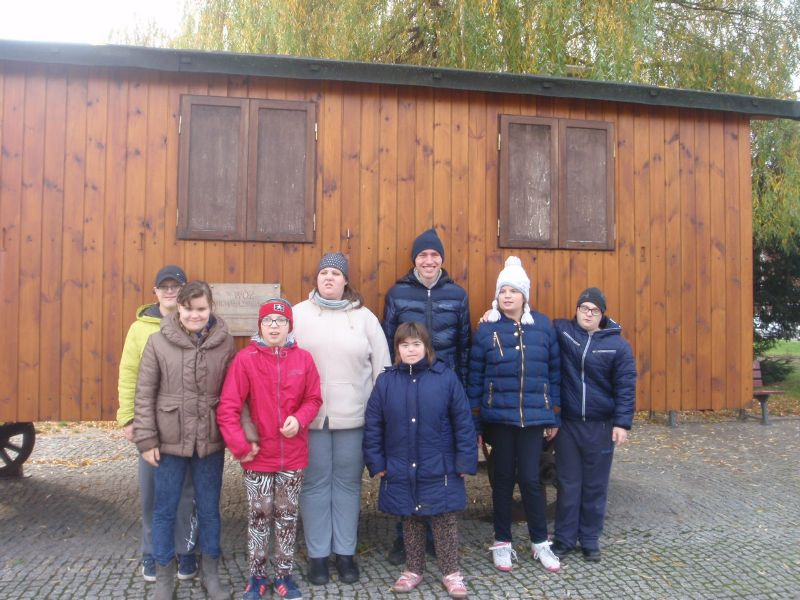 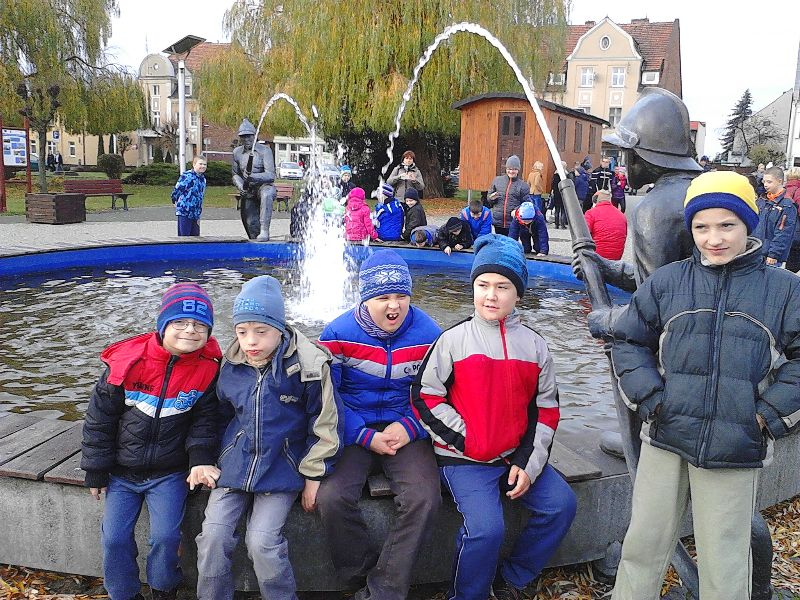 Sprzątaliśmy mogiły żołnierskie  
i powstańcze przed 1 listopada
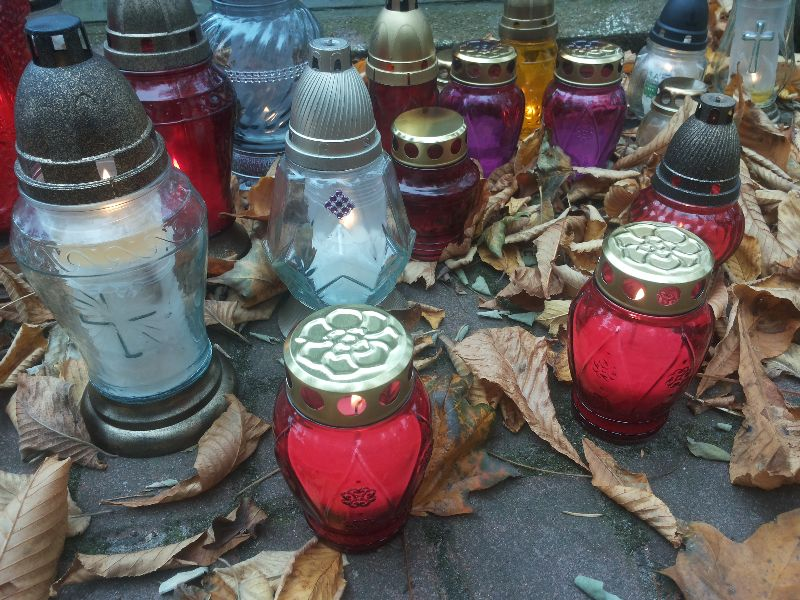 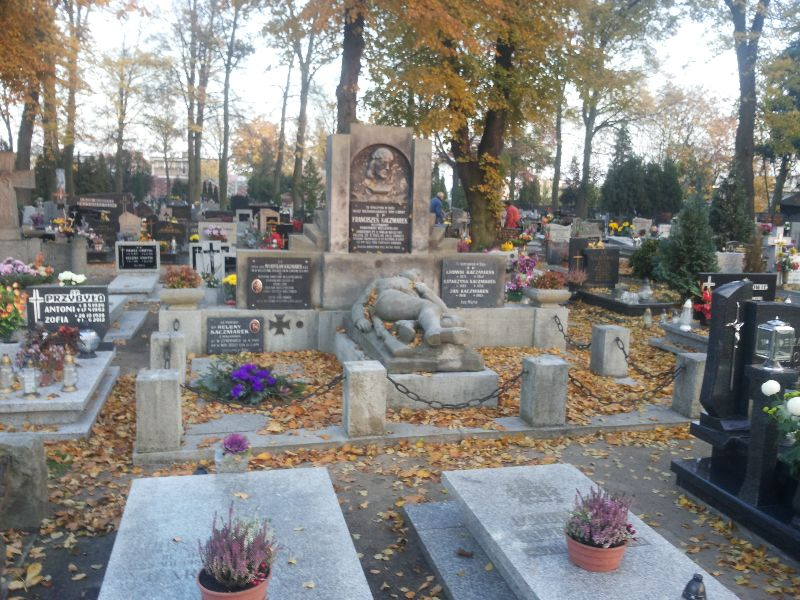 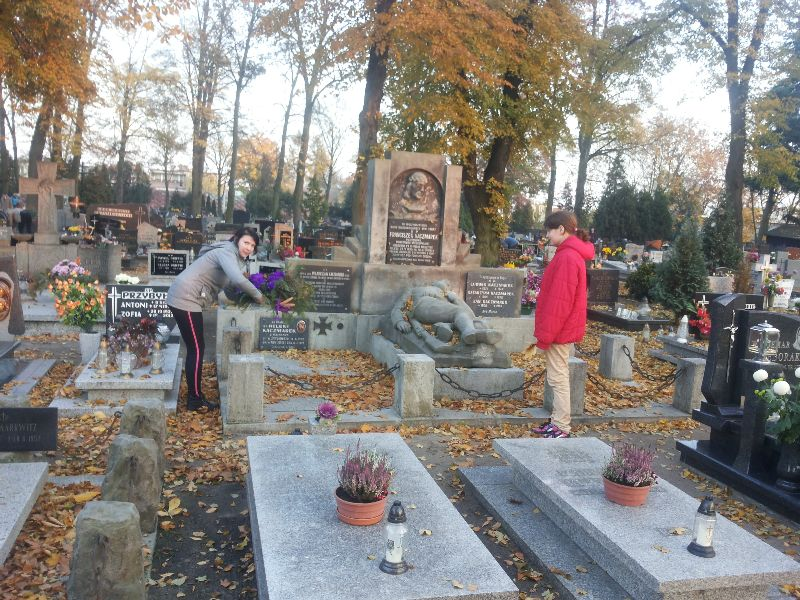 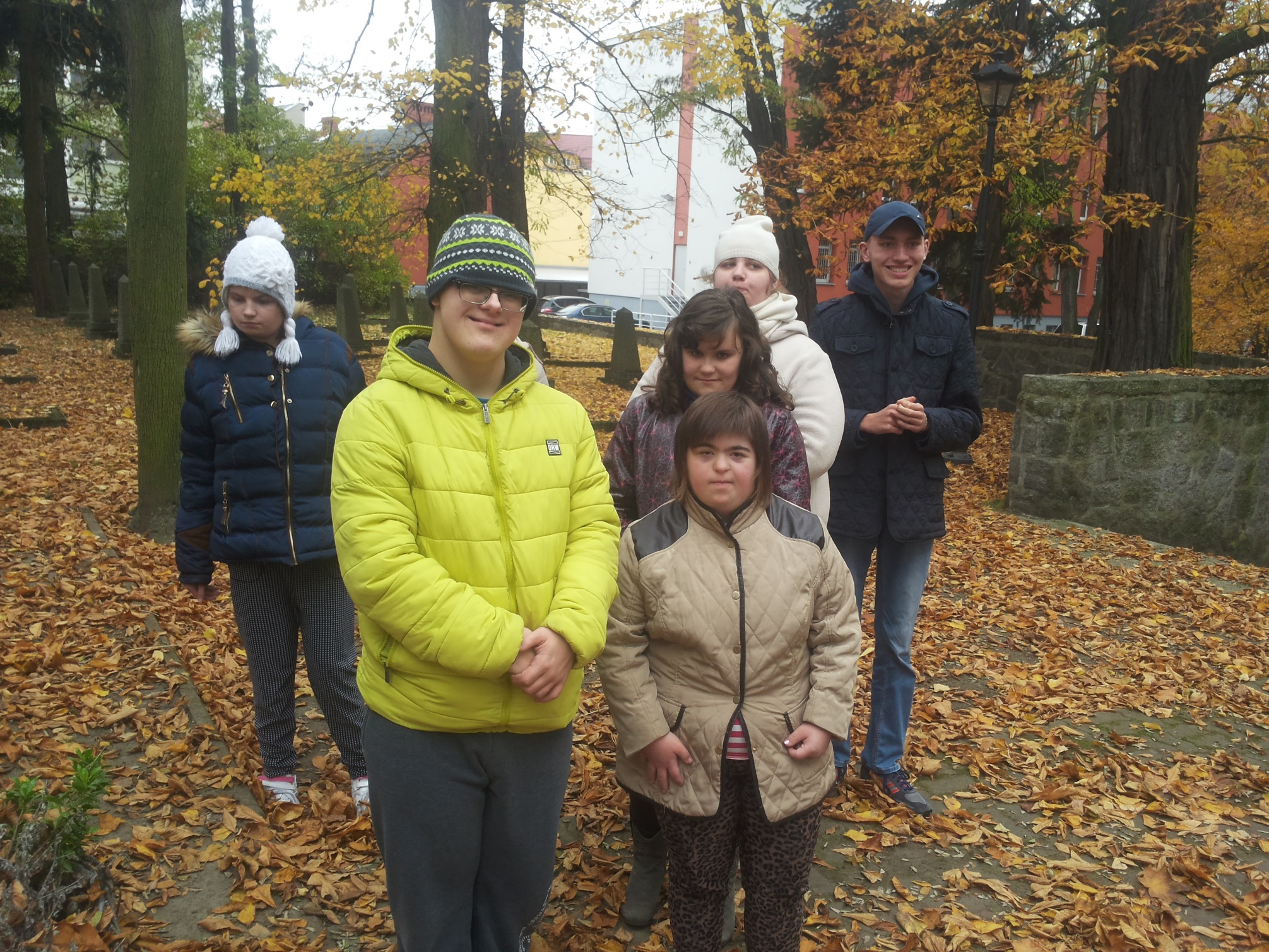 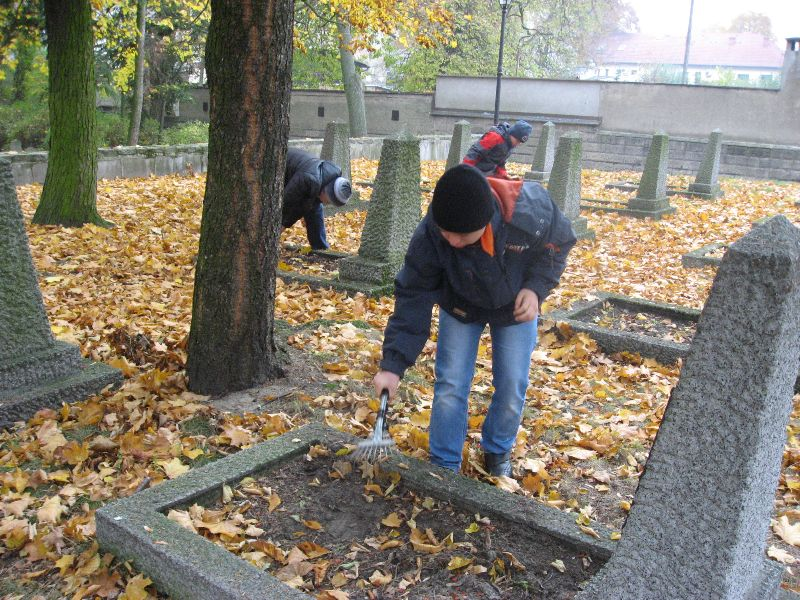 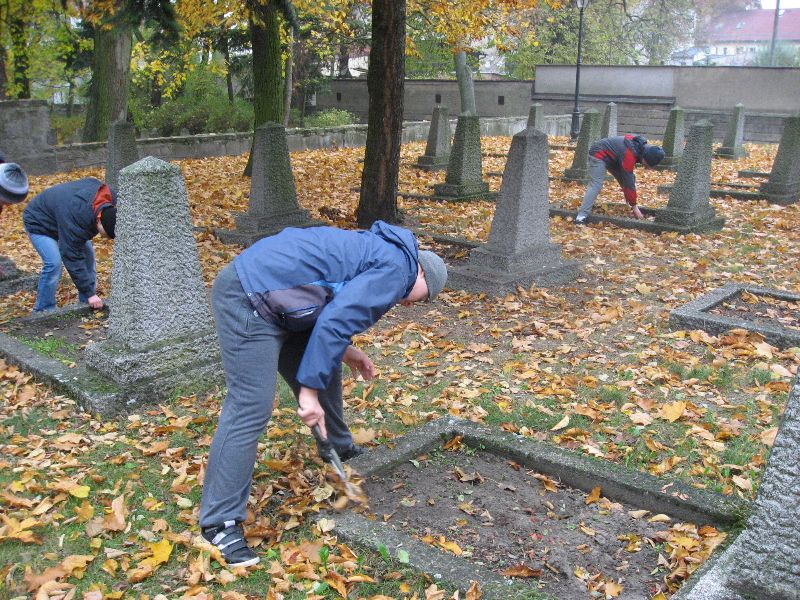 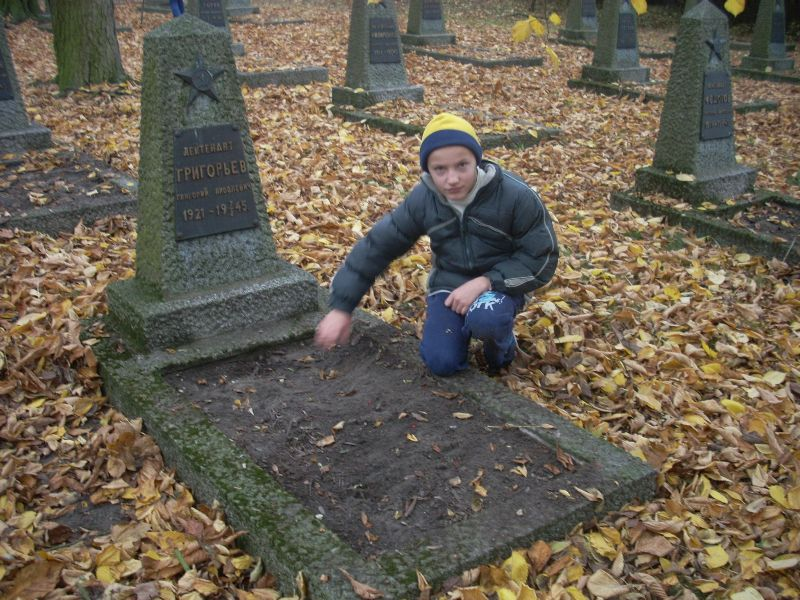 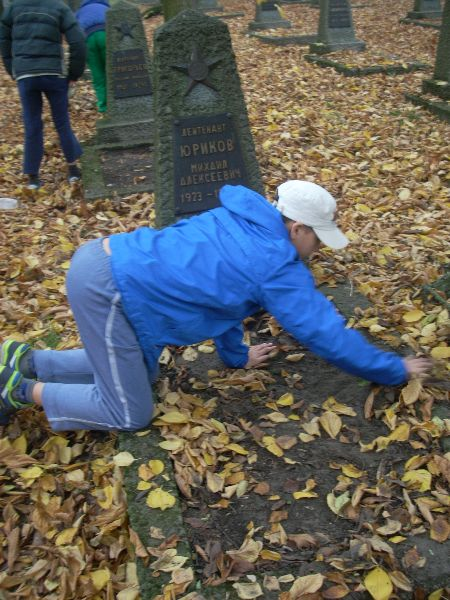 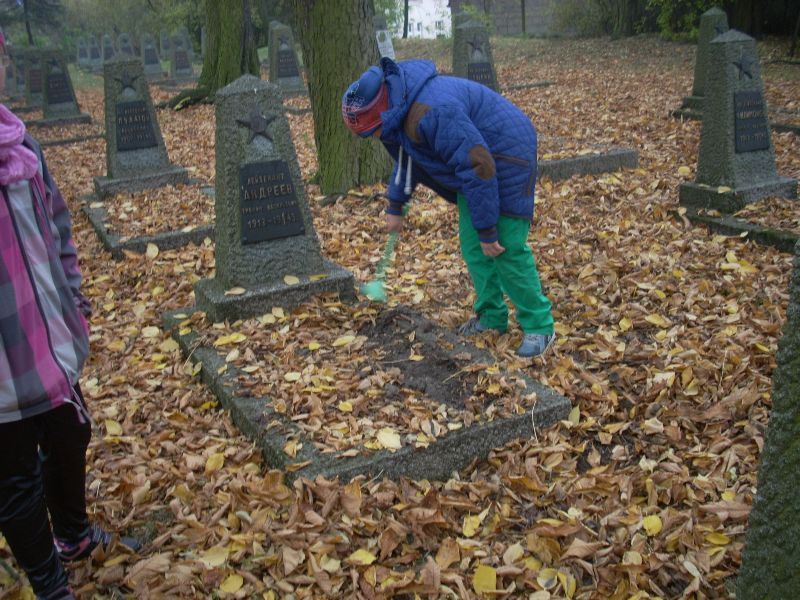 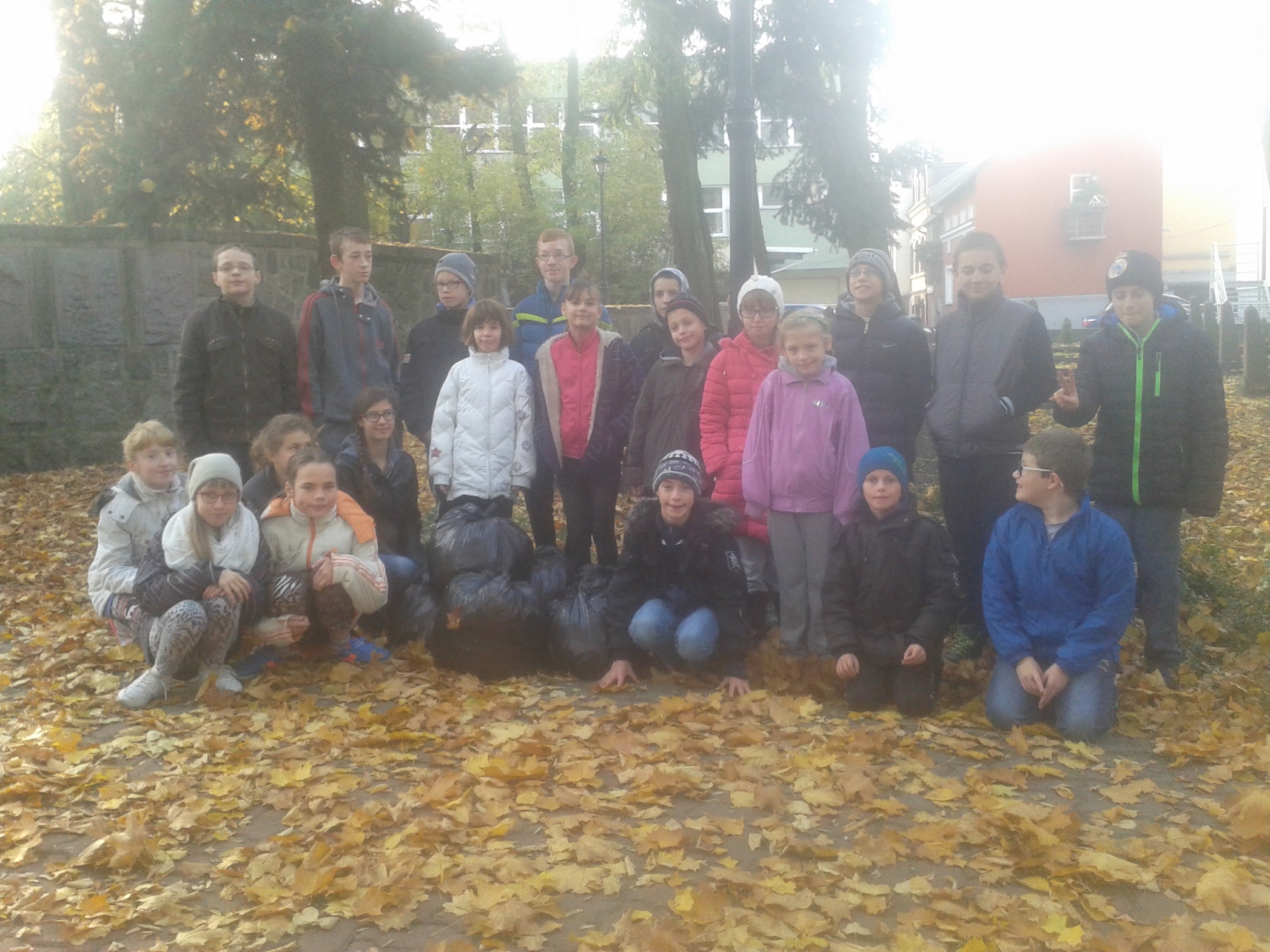 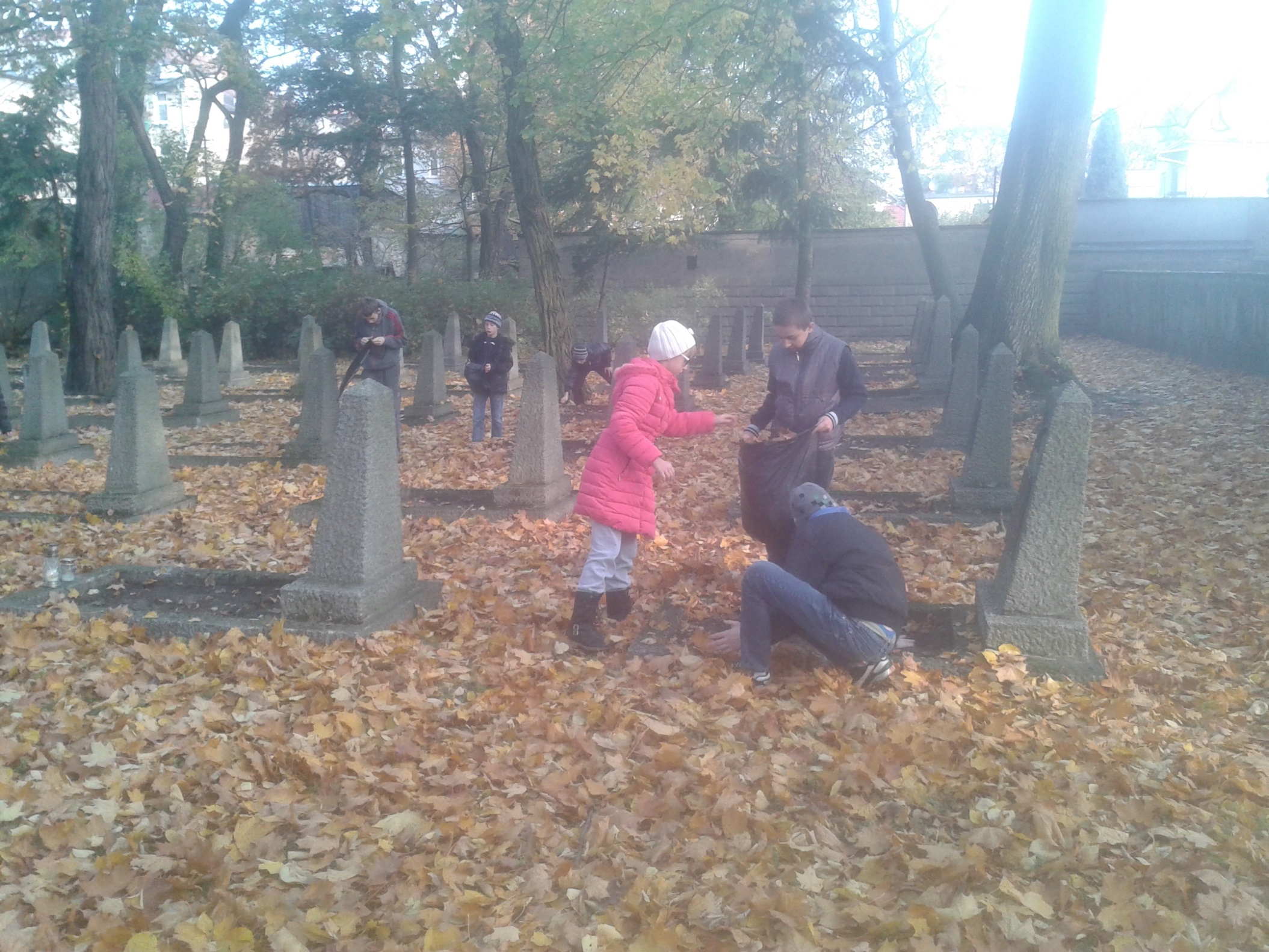 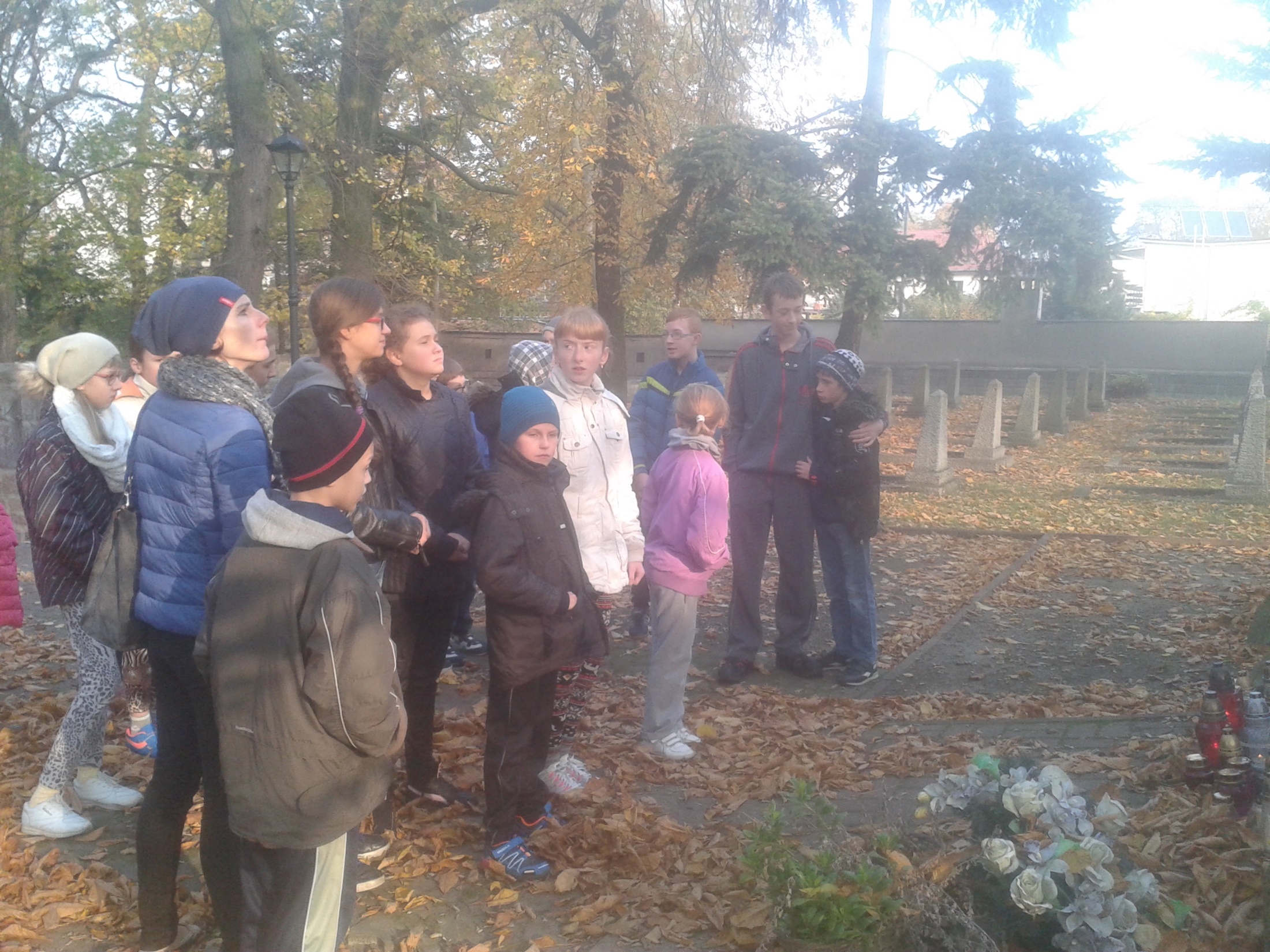 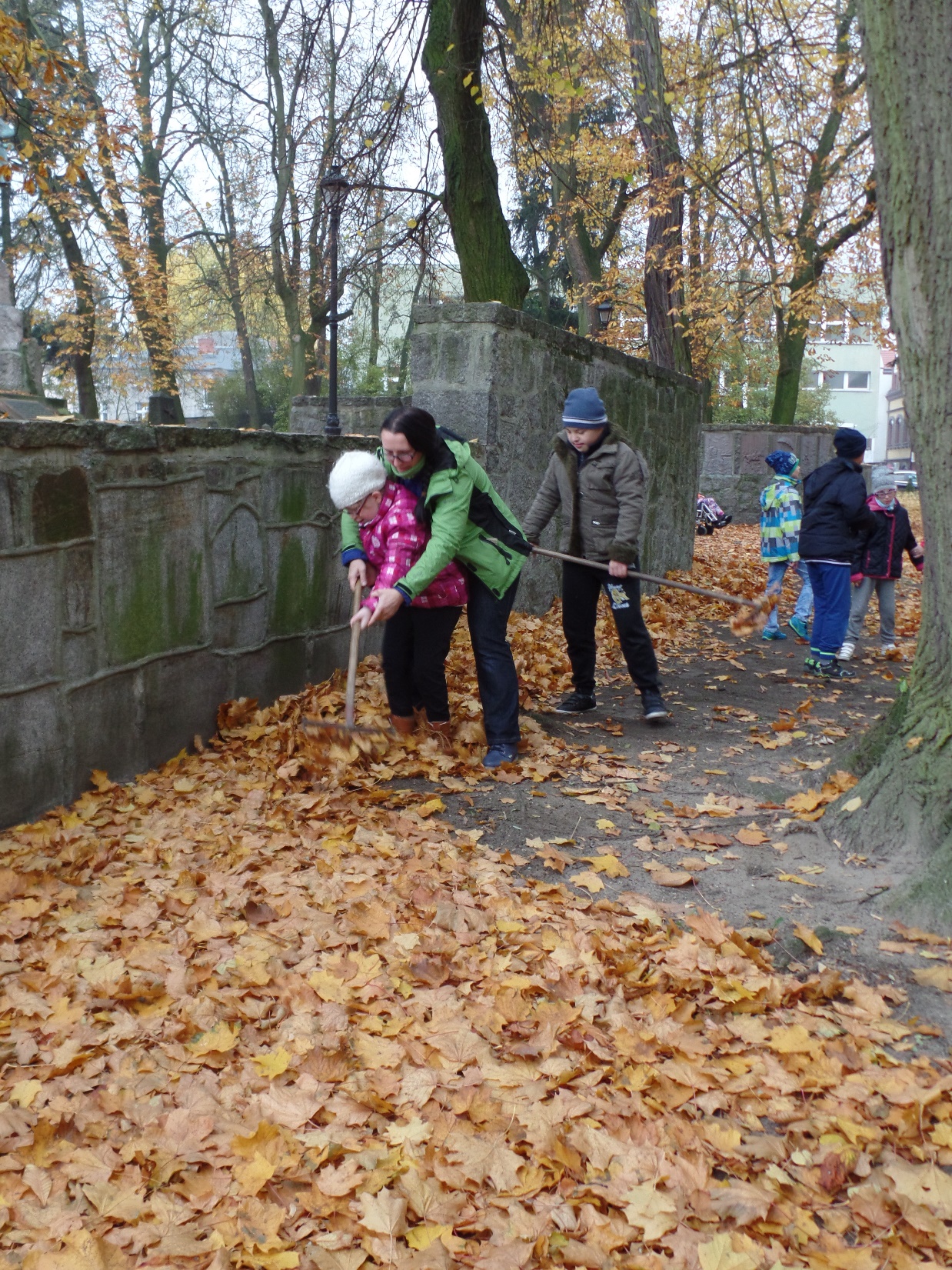 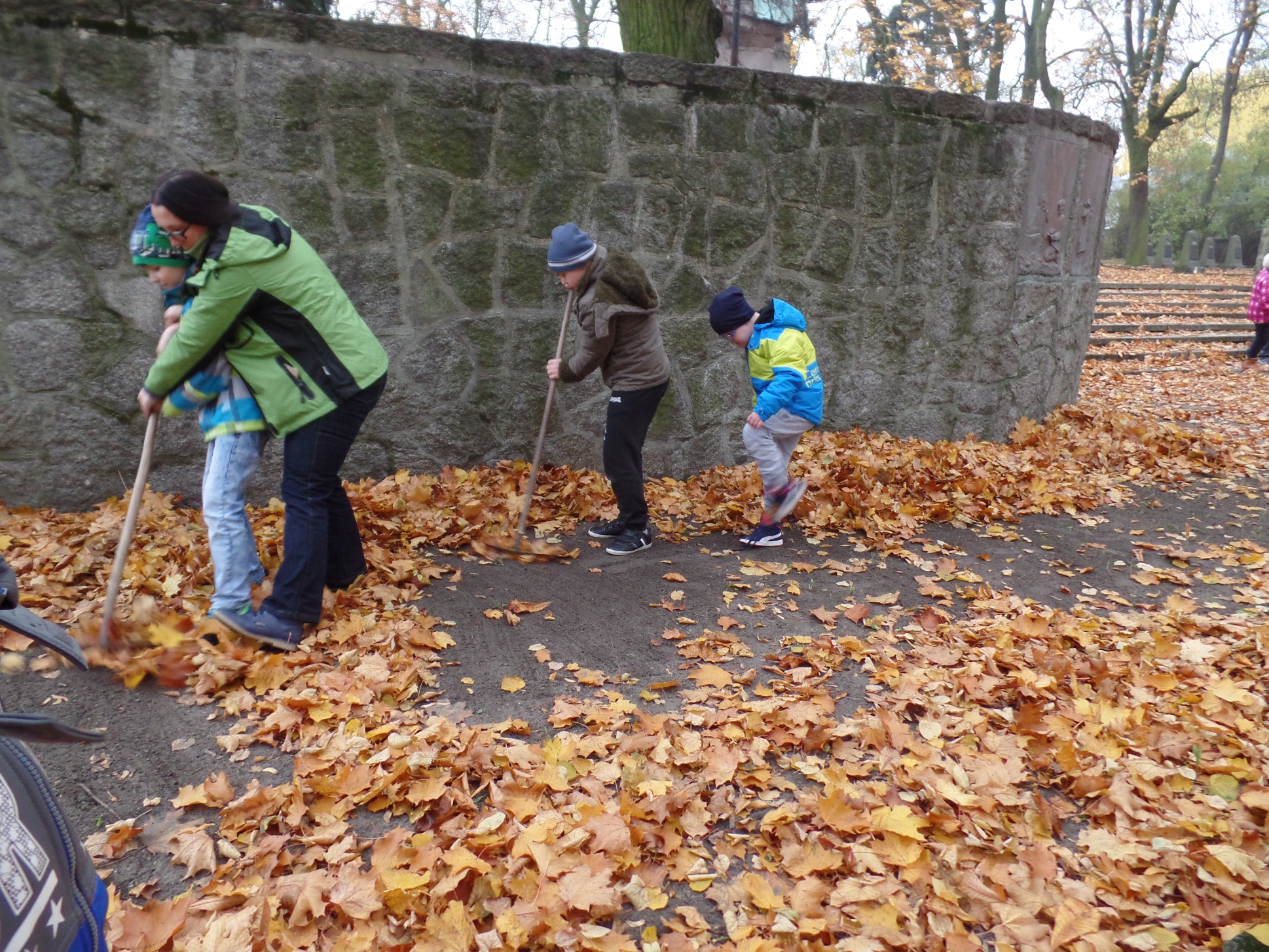 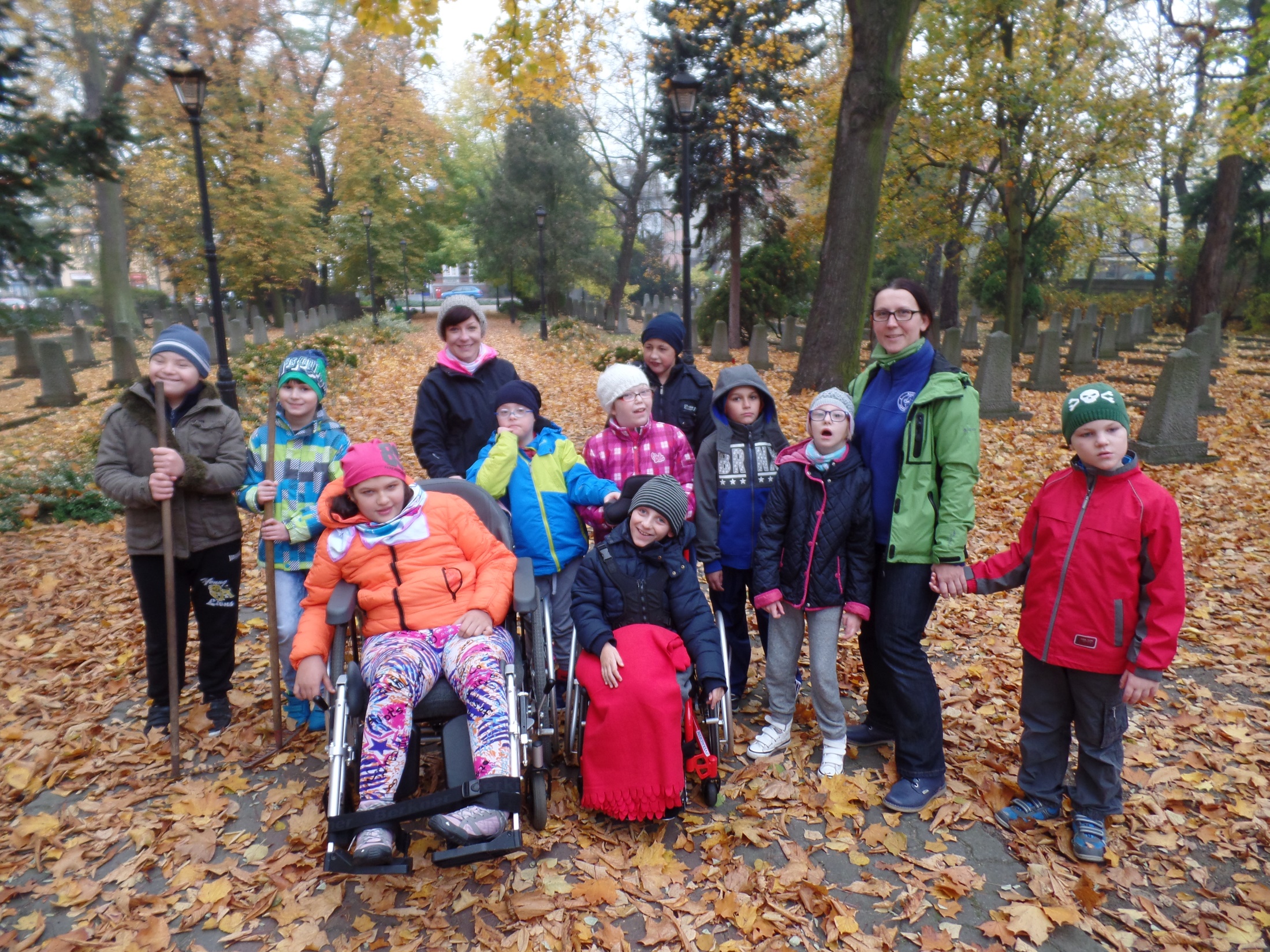 Wykonaliśmy rozetki w barwach narodowych
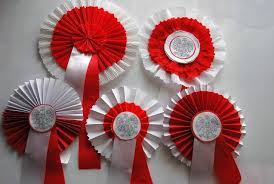 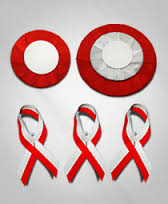 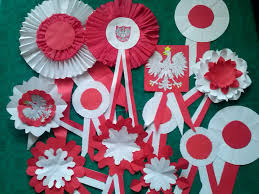 Później rozdaliśmy je podczas obchodów 
Narodowego Święta Niepodległości
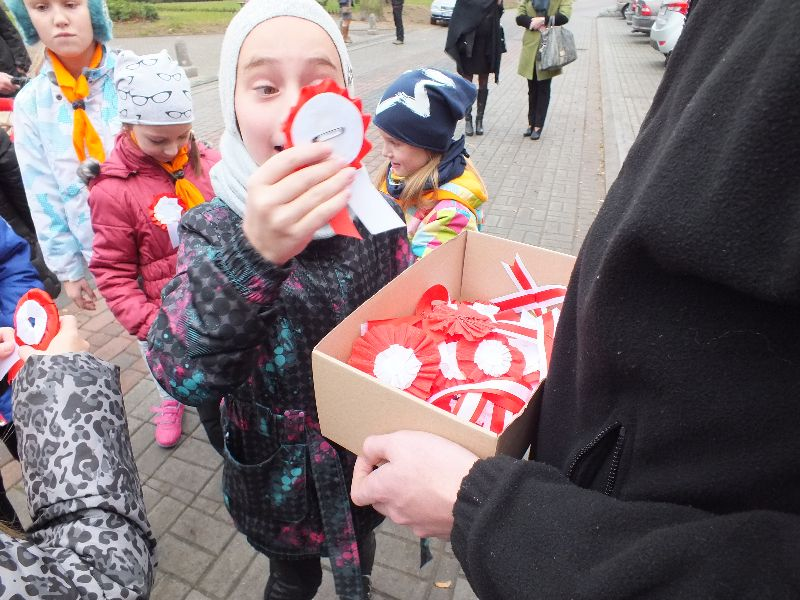 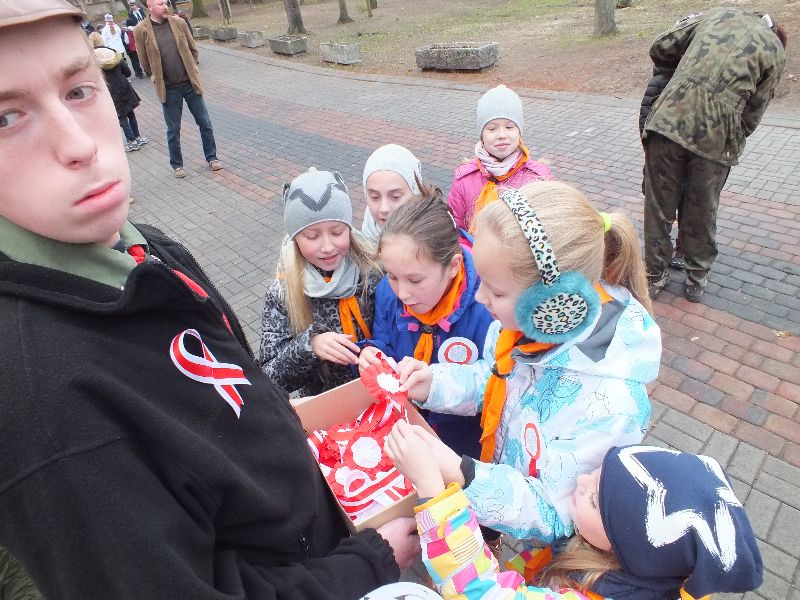 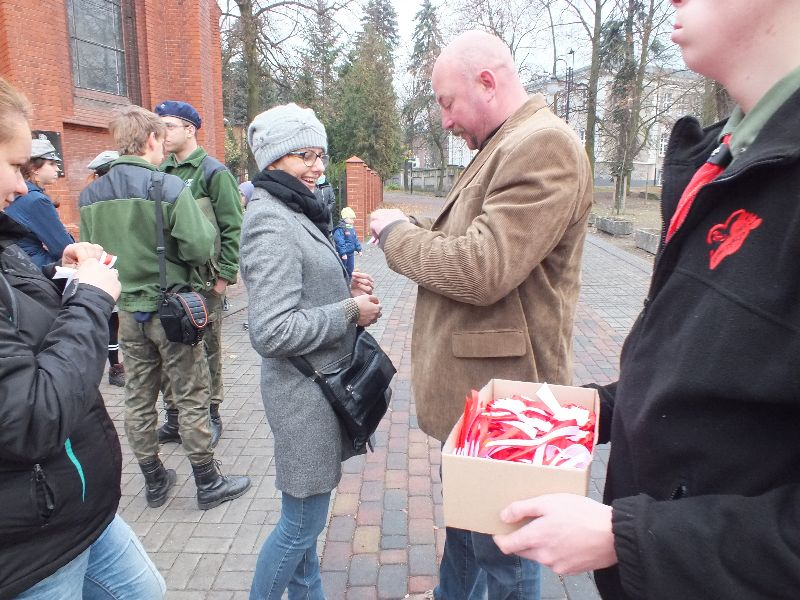 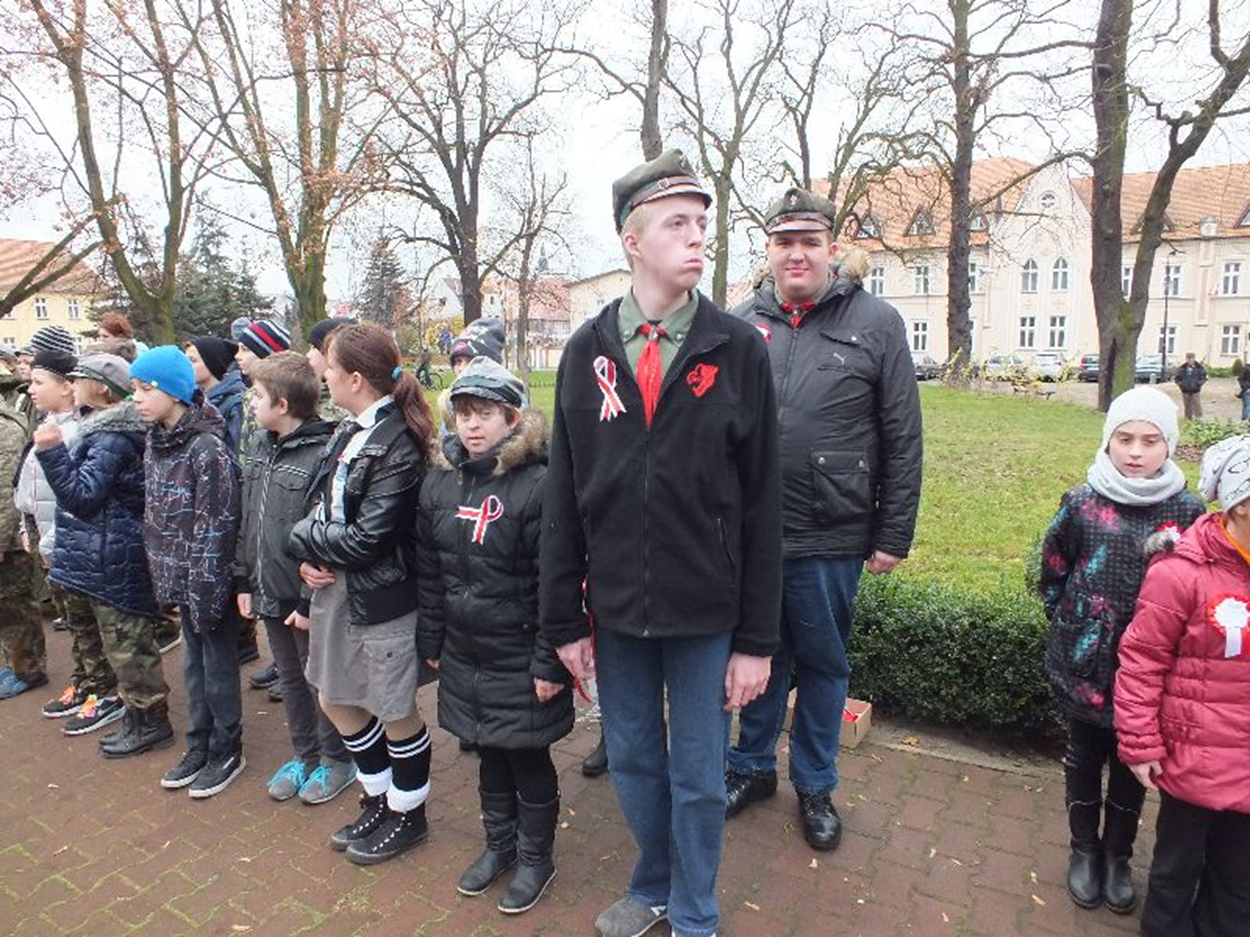 Dziękujemy za uwagę!